Peningamál 2017/1
Myndir
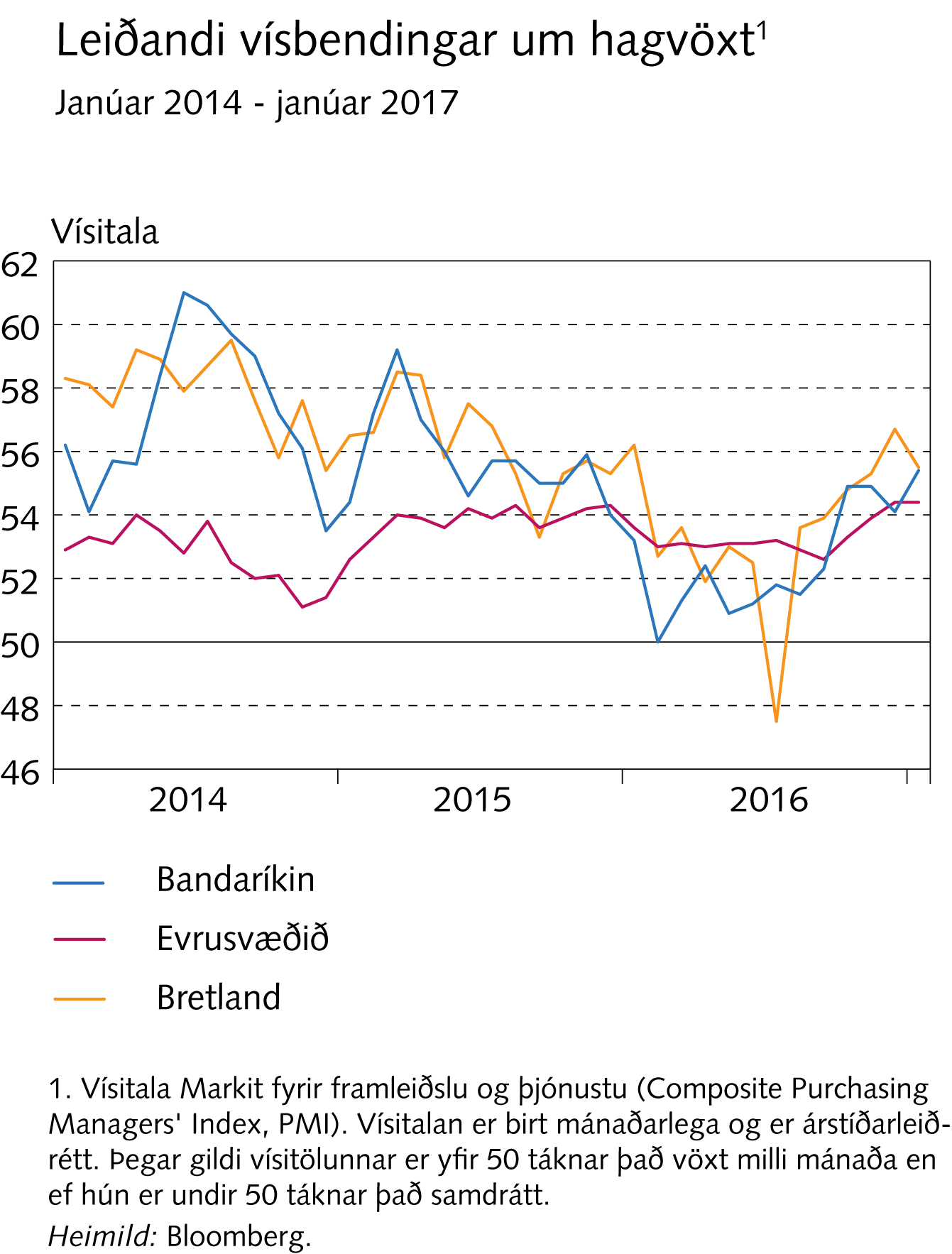 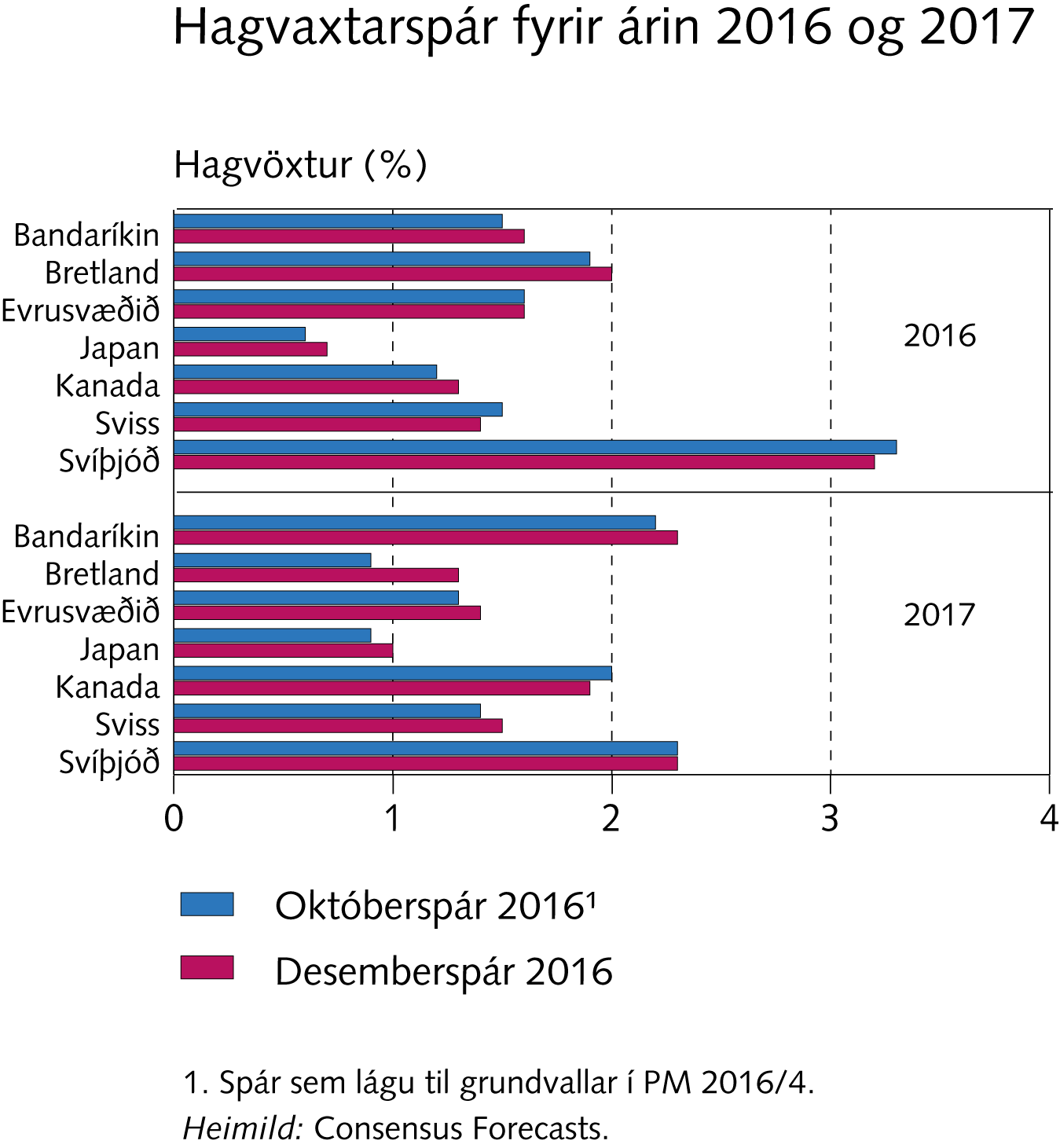 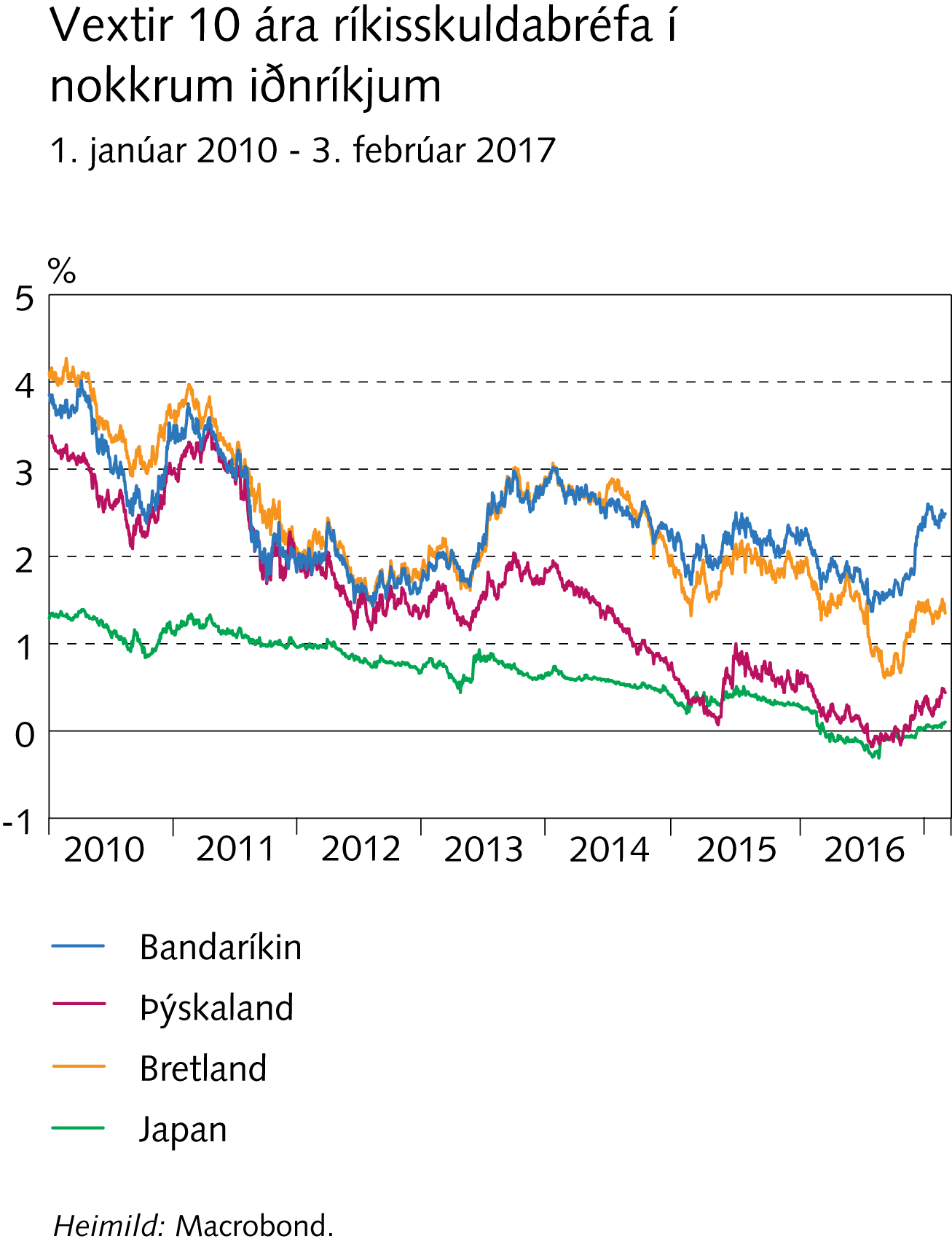 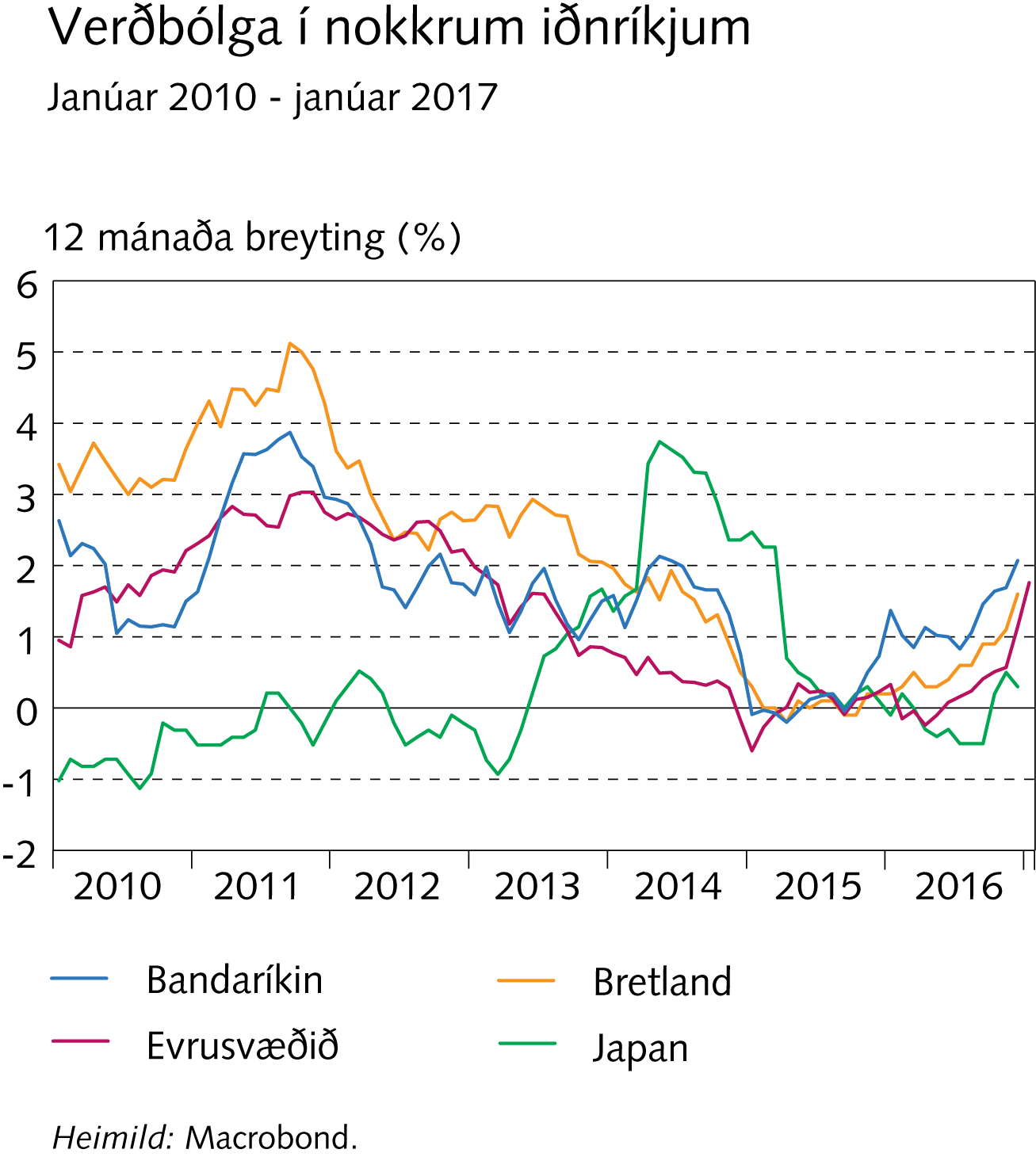 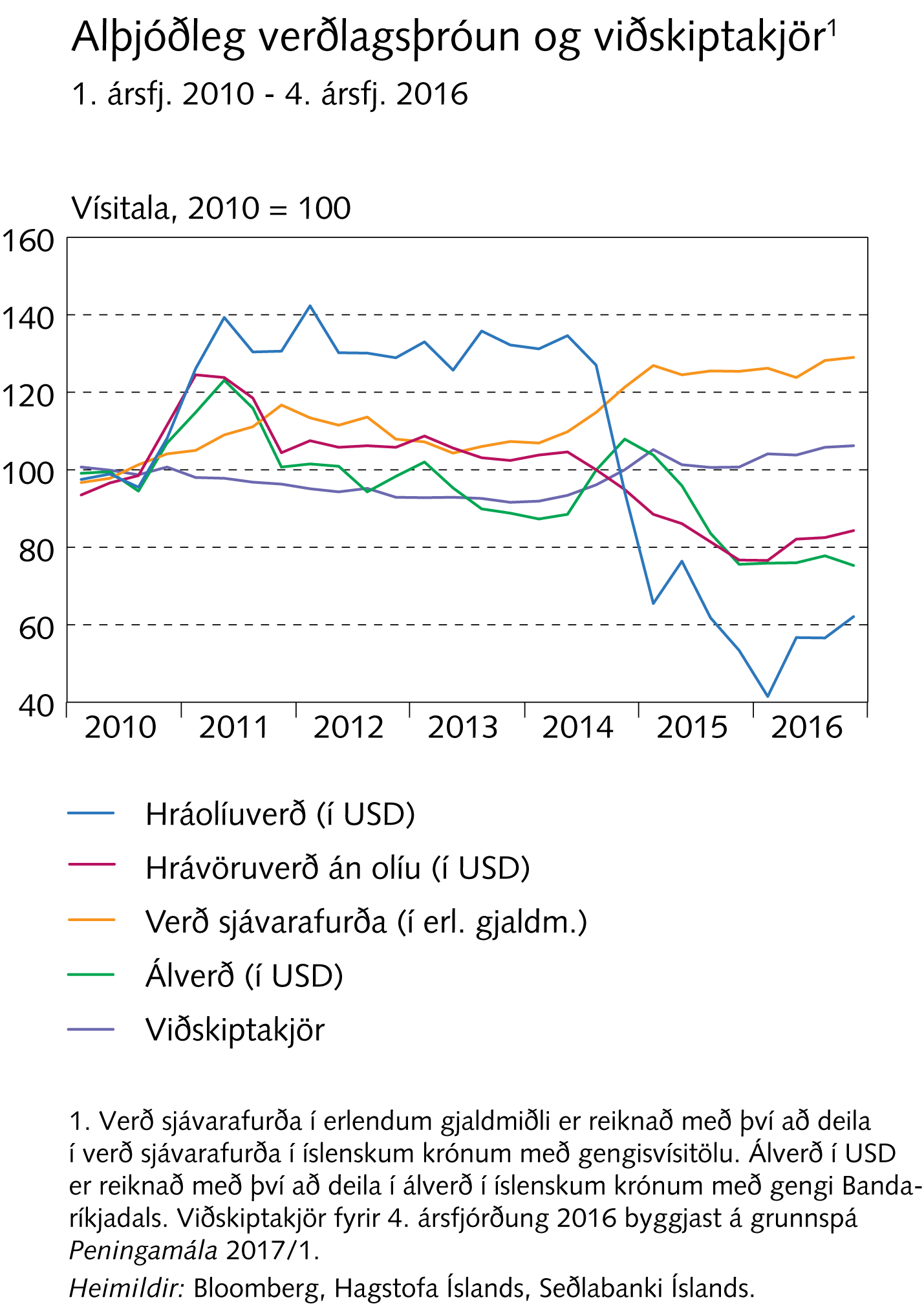 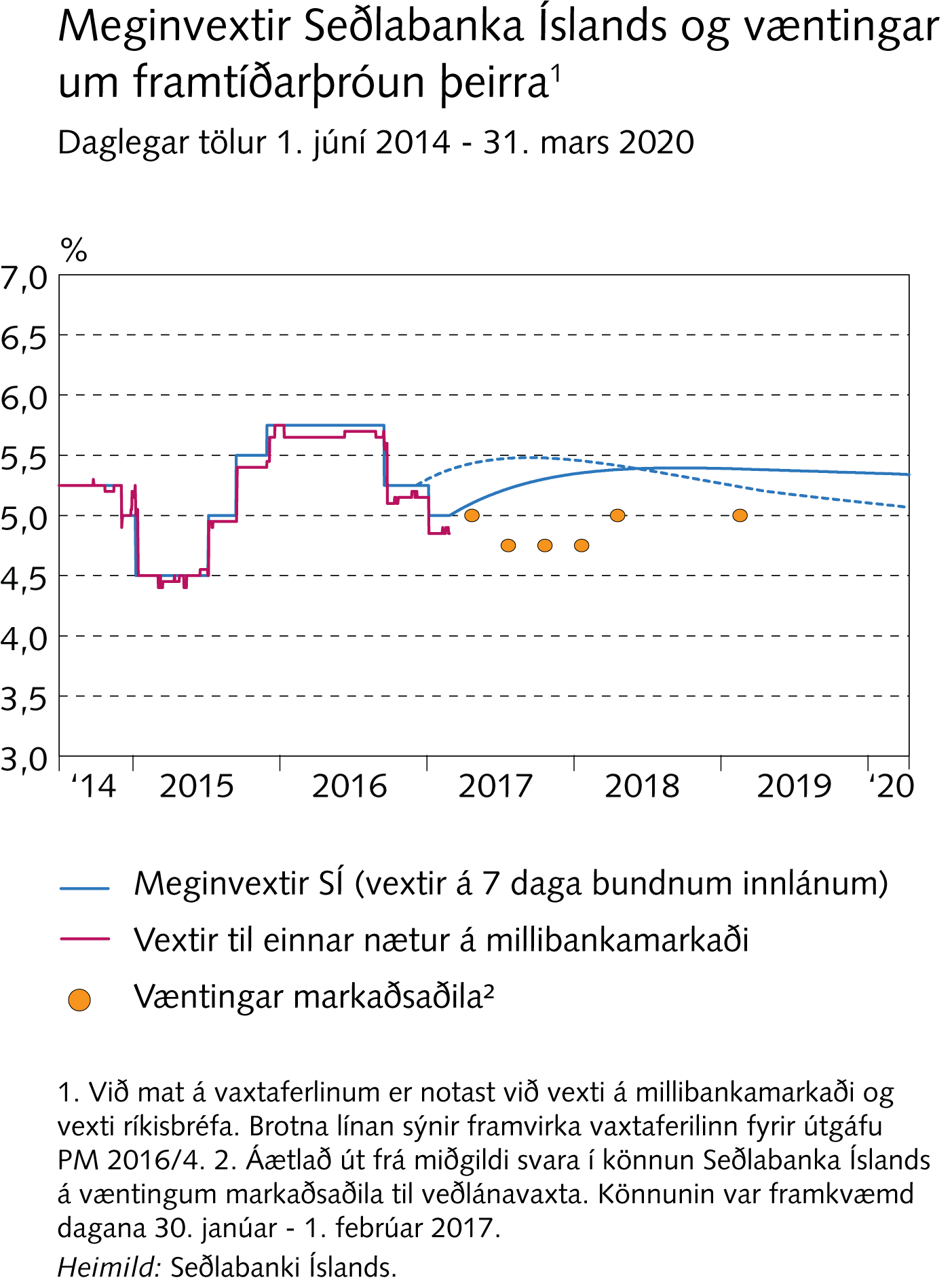 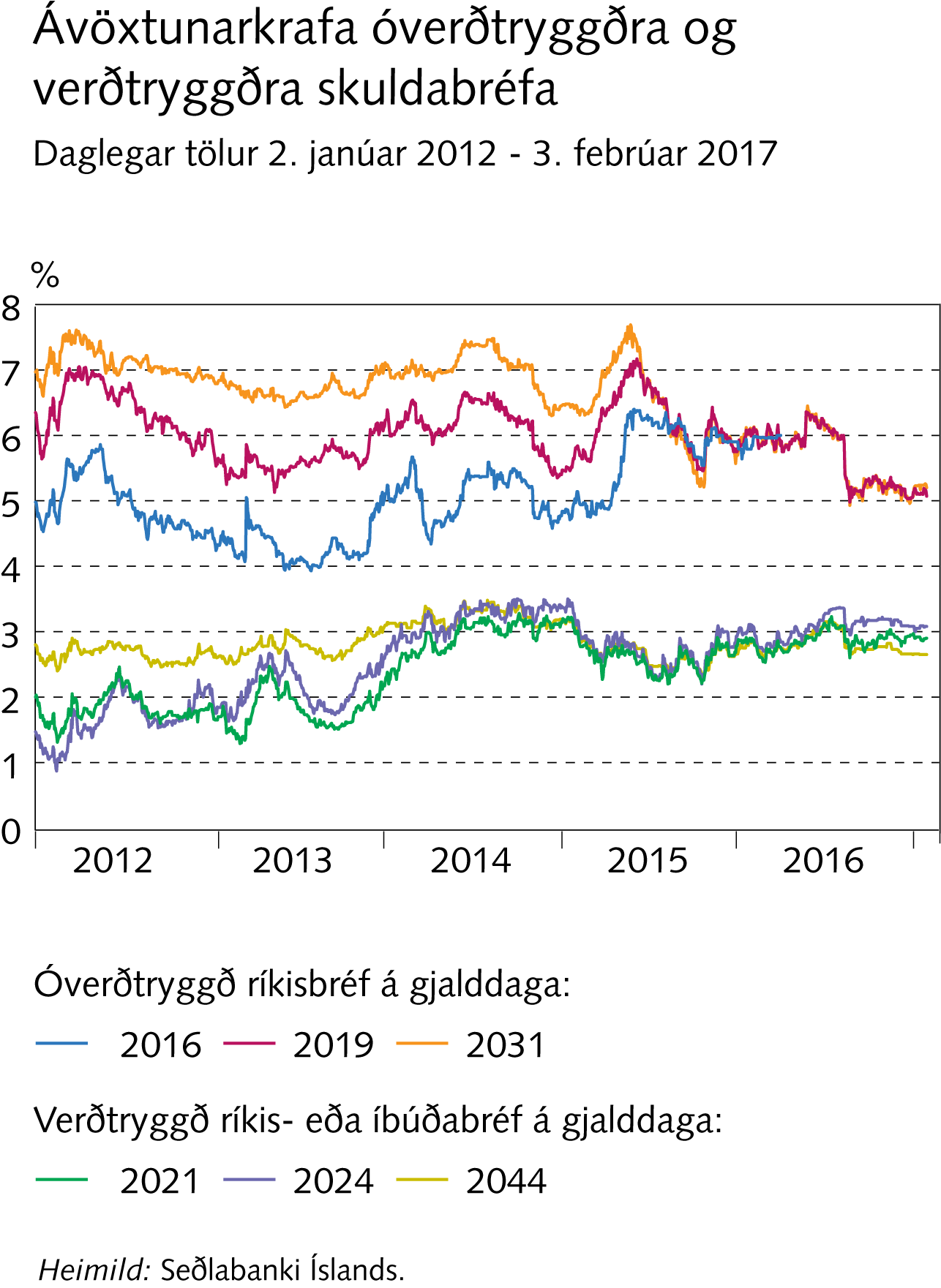 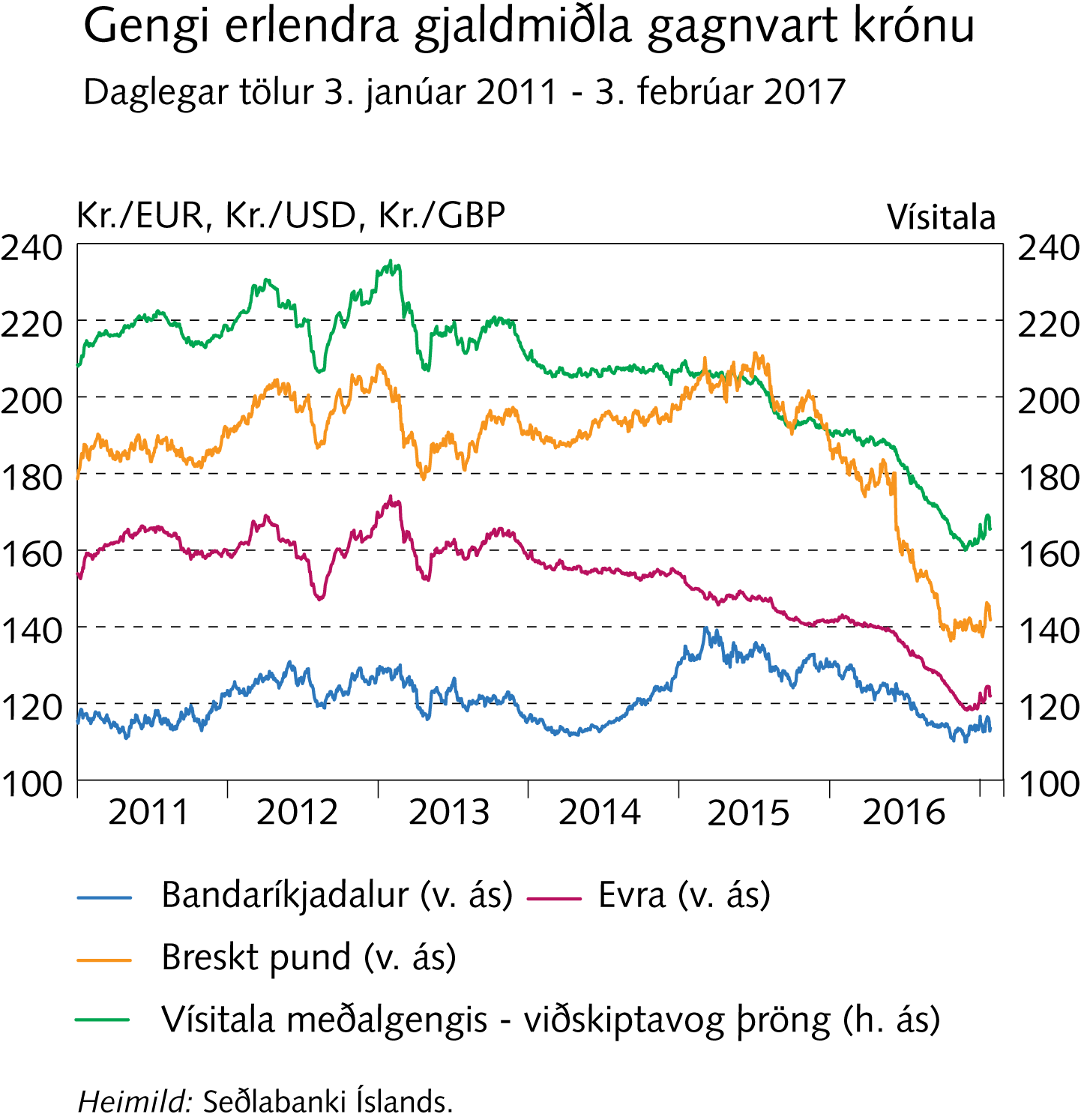 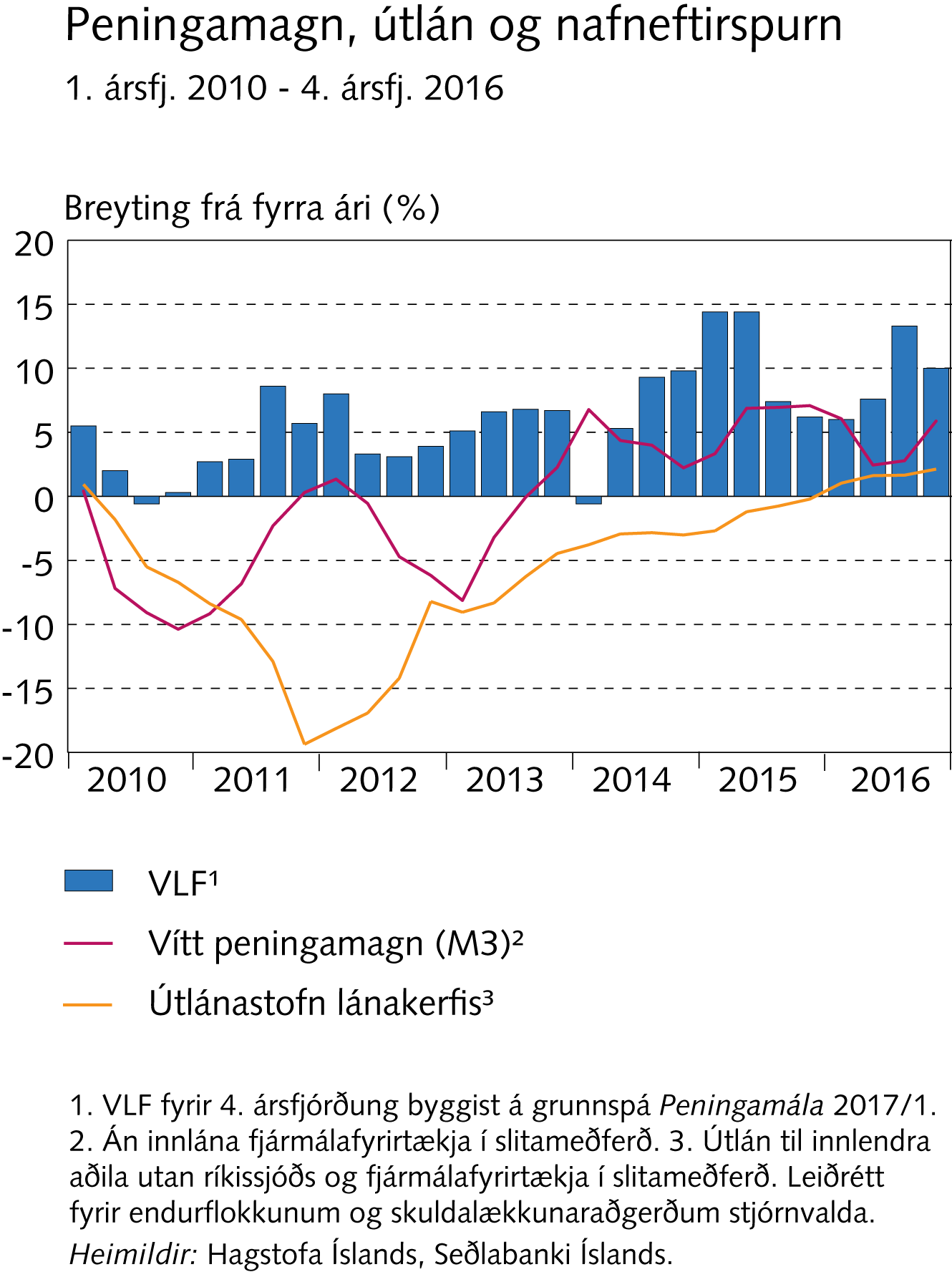 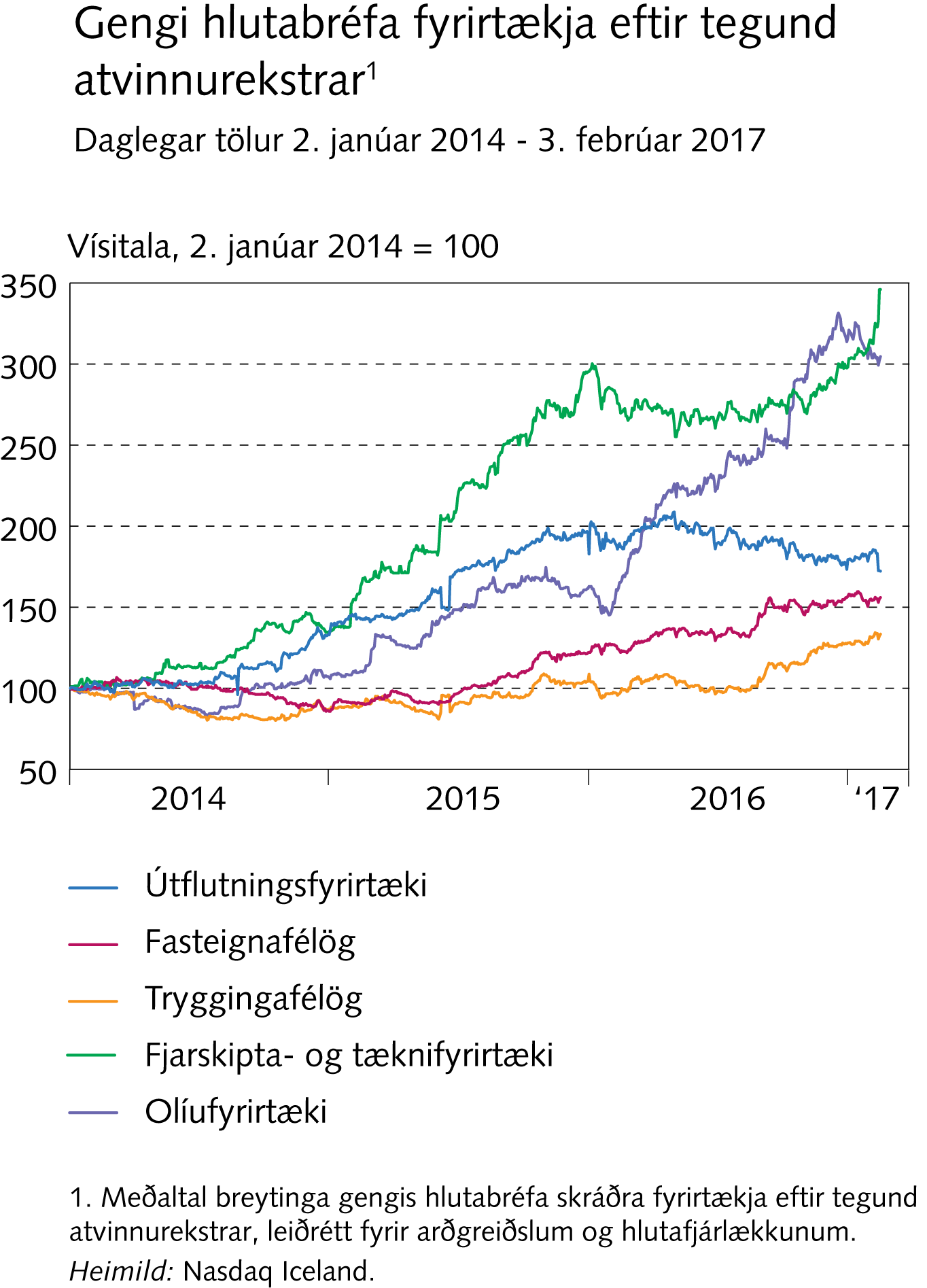 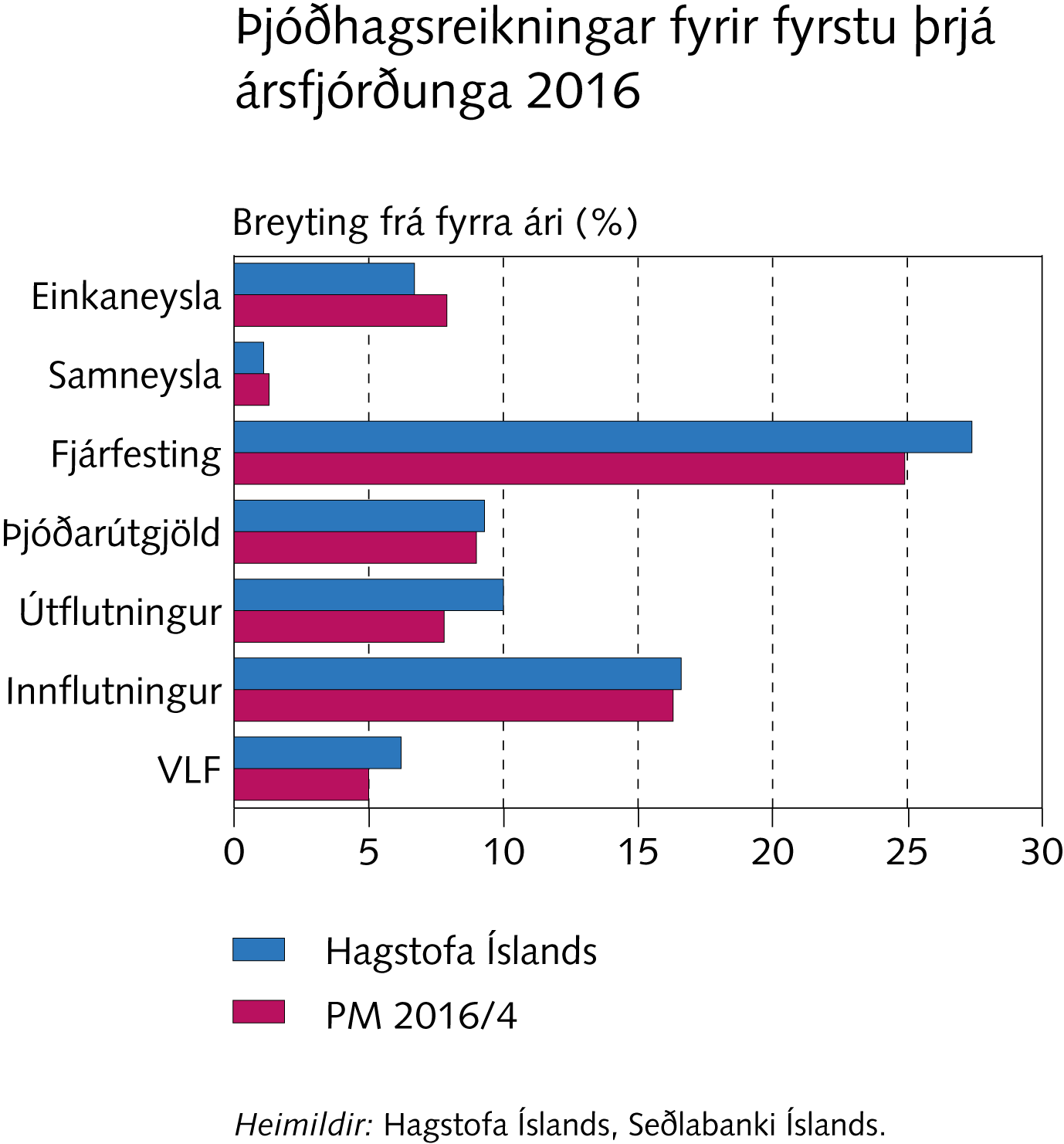 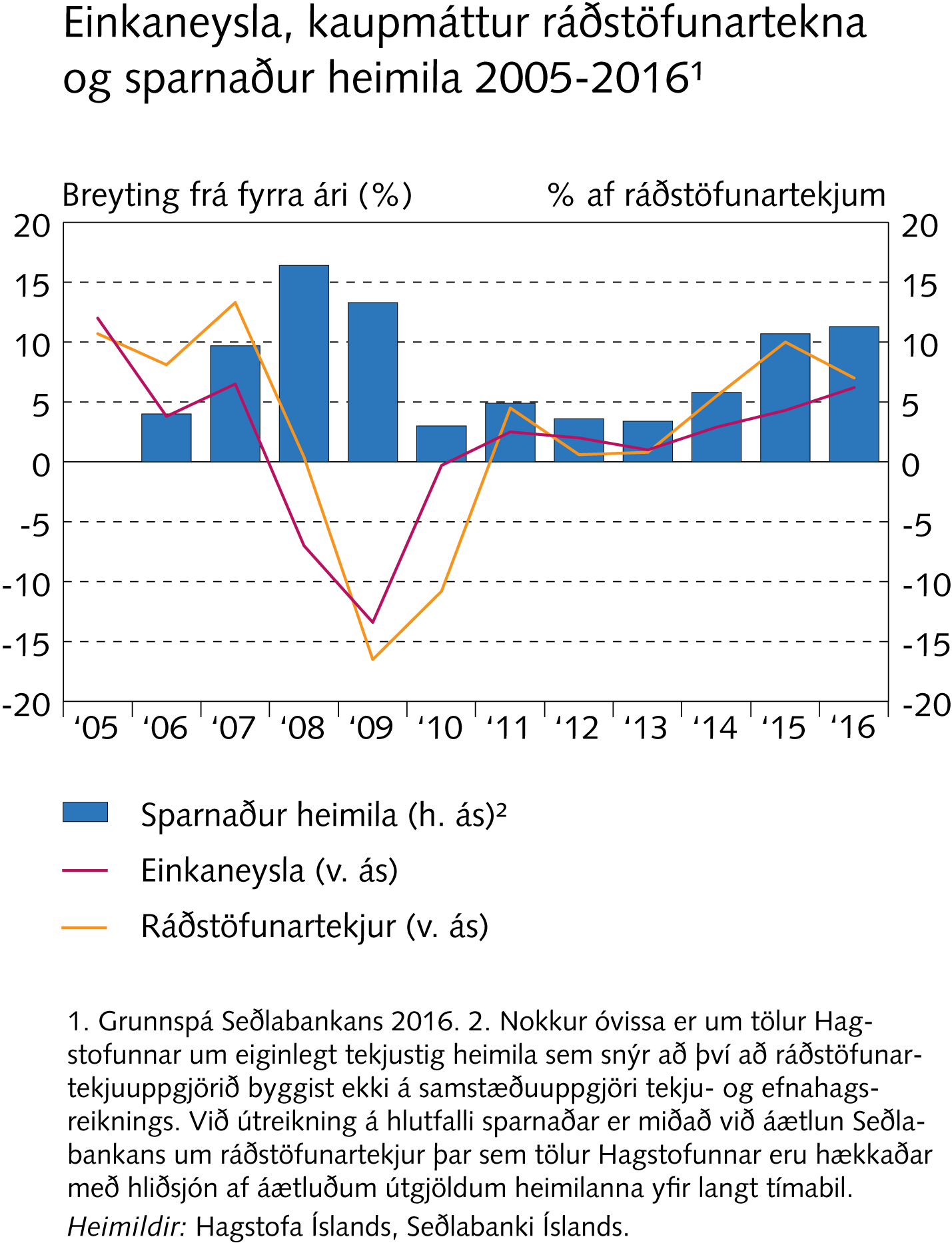 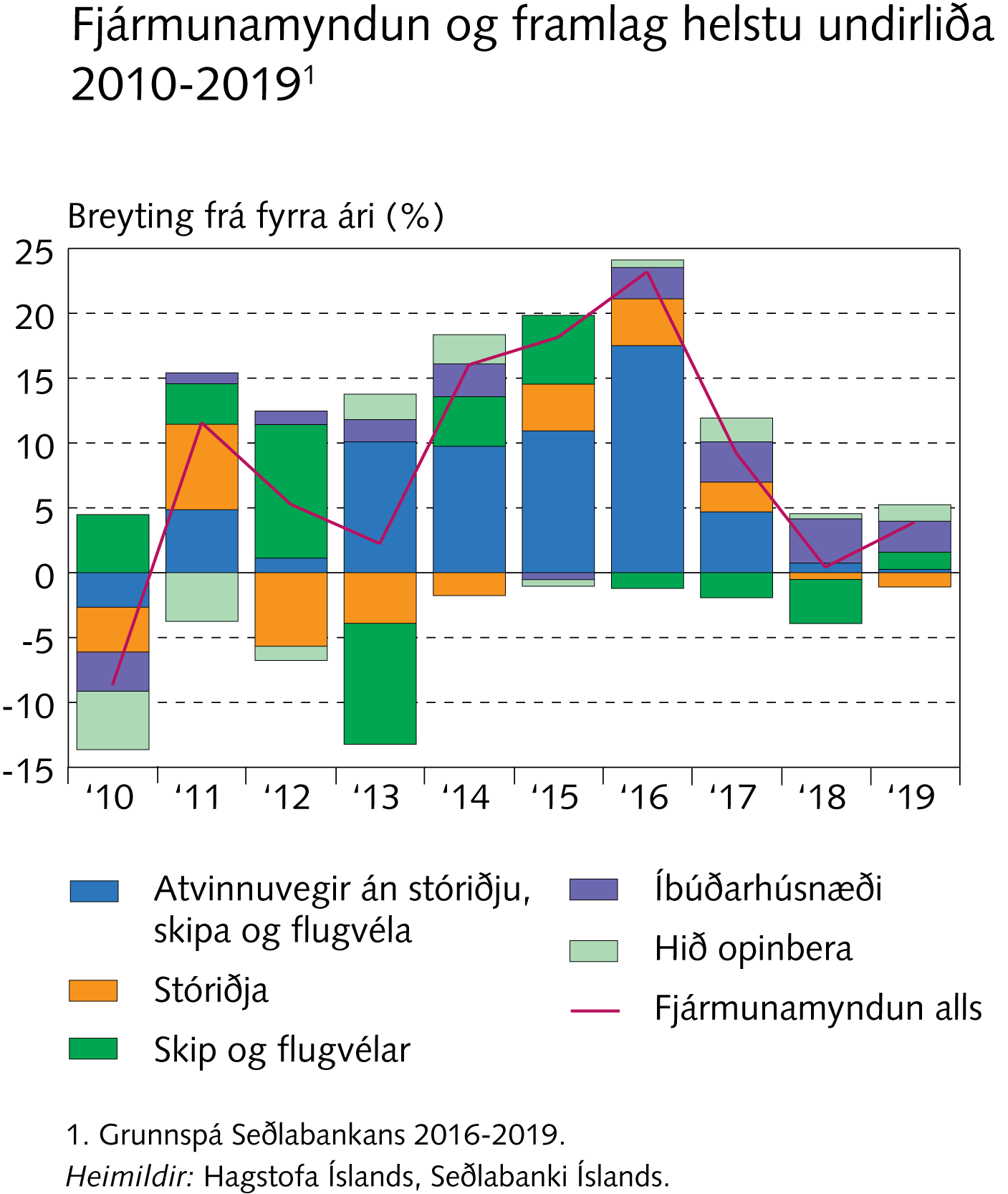 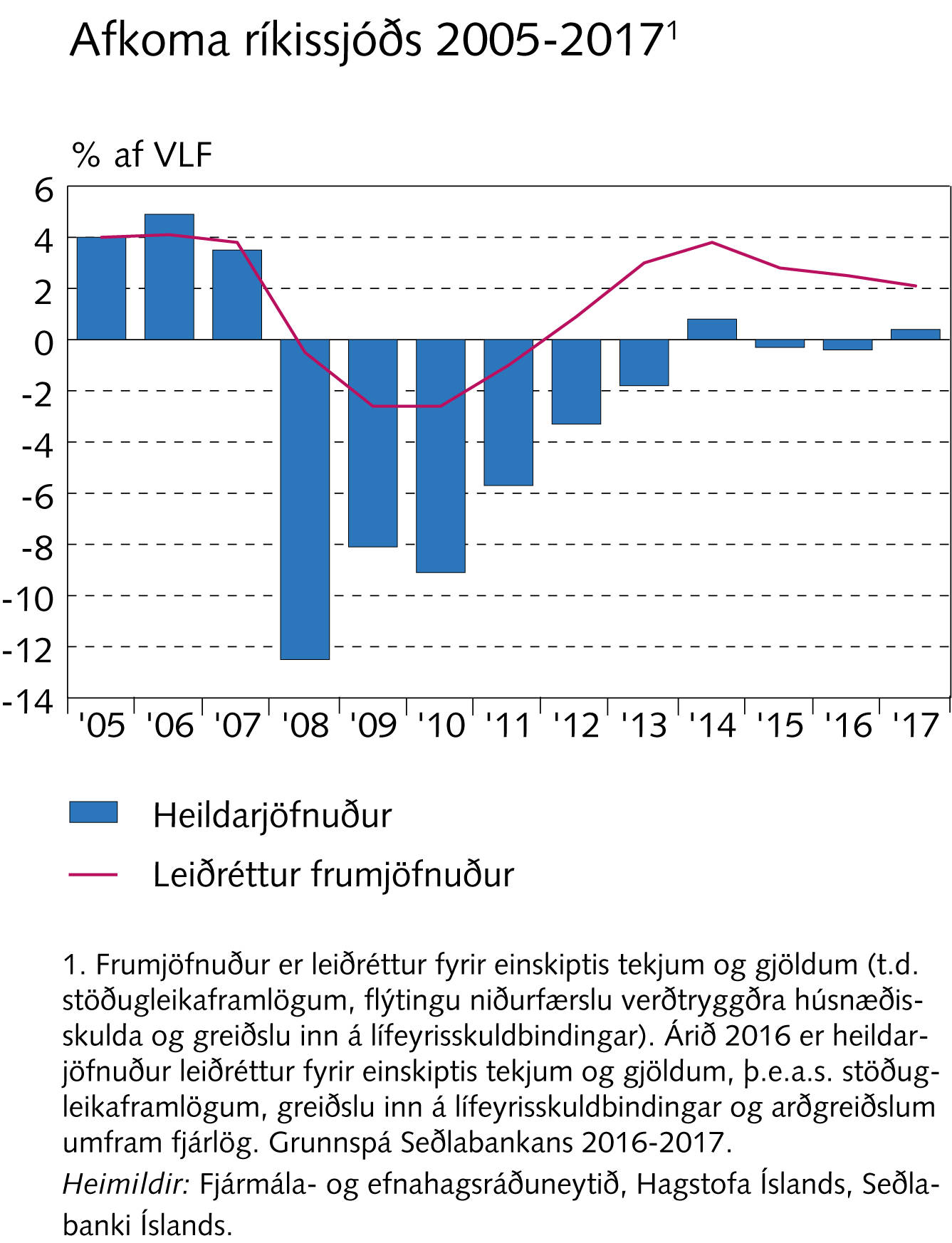 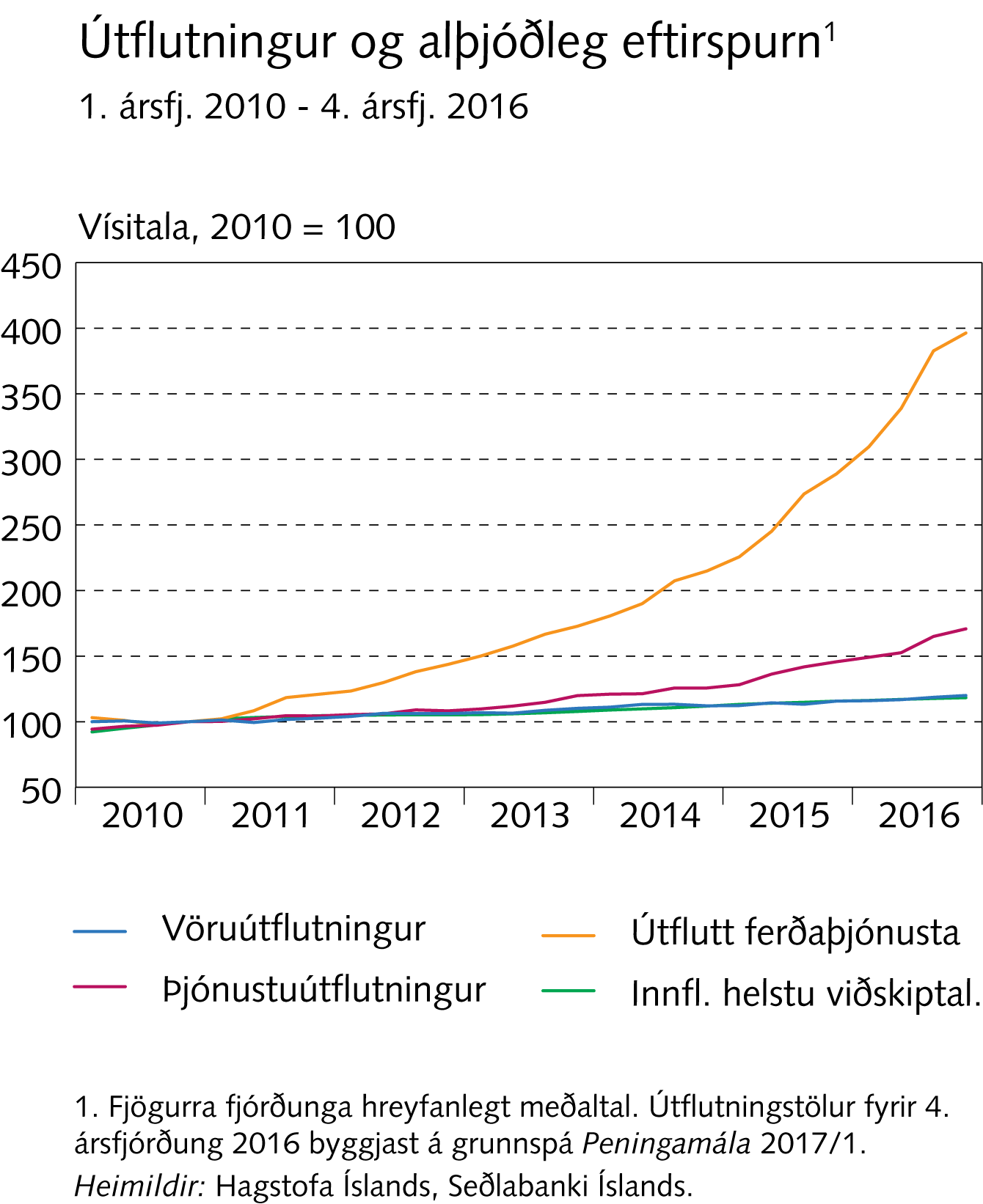 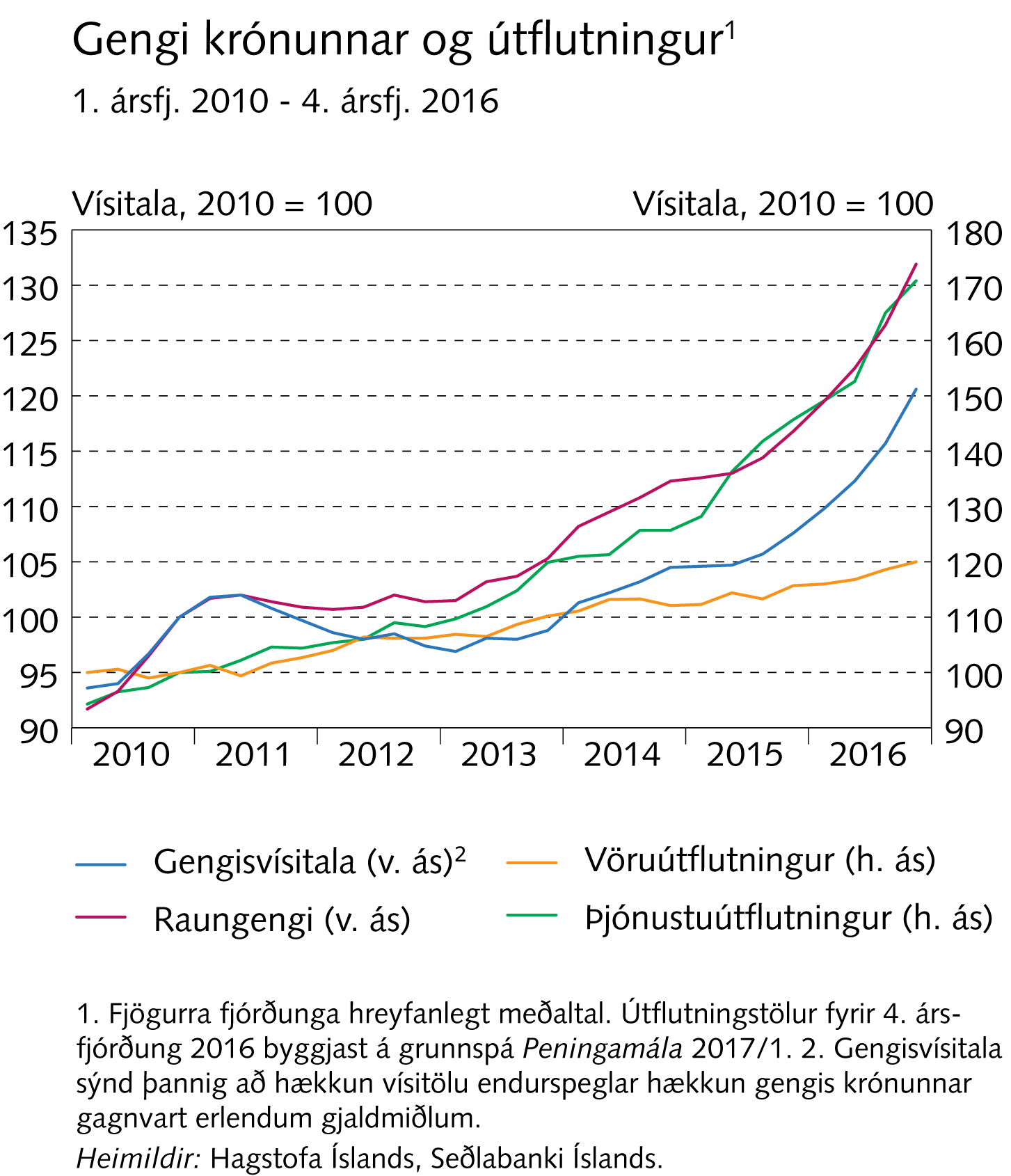 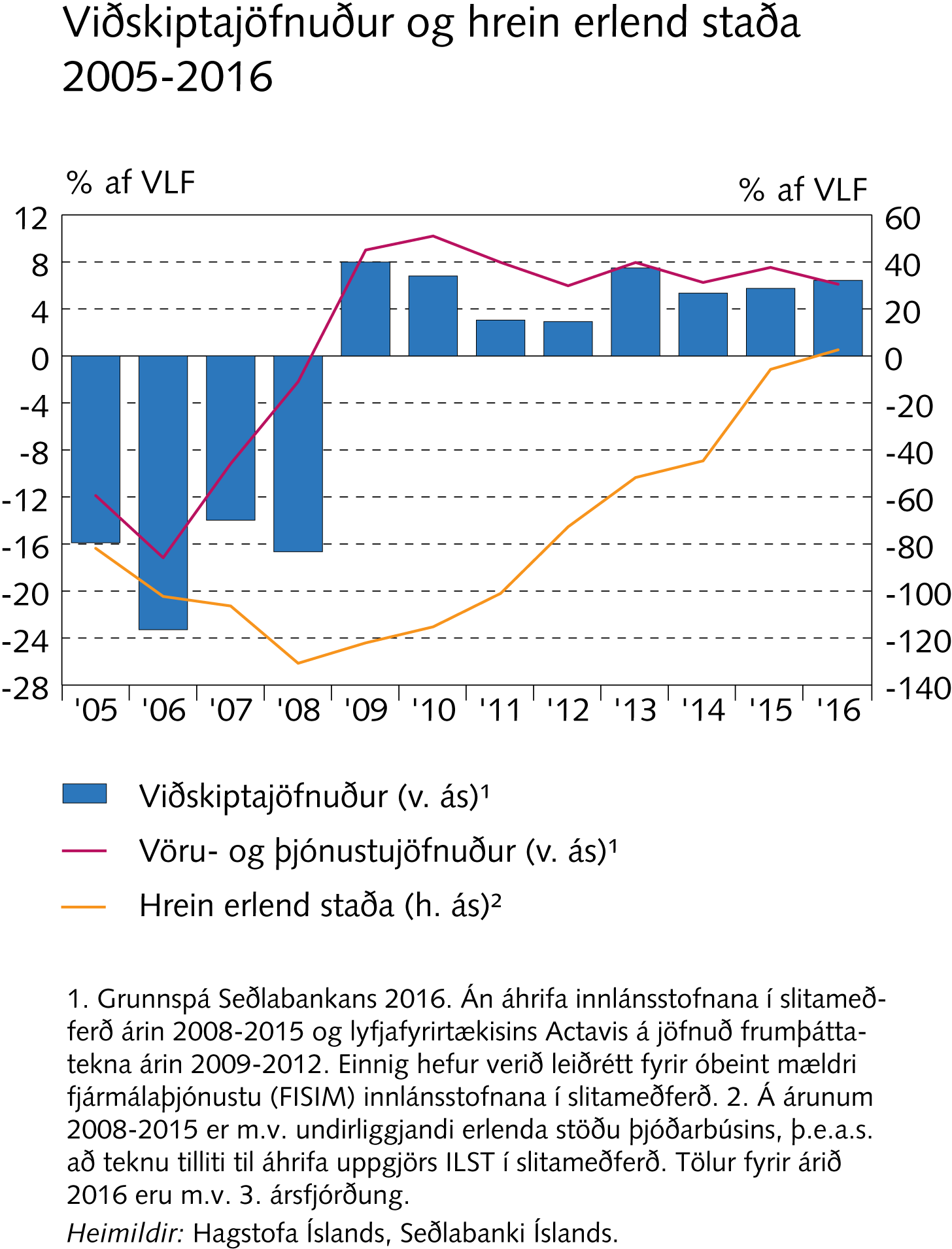 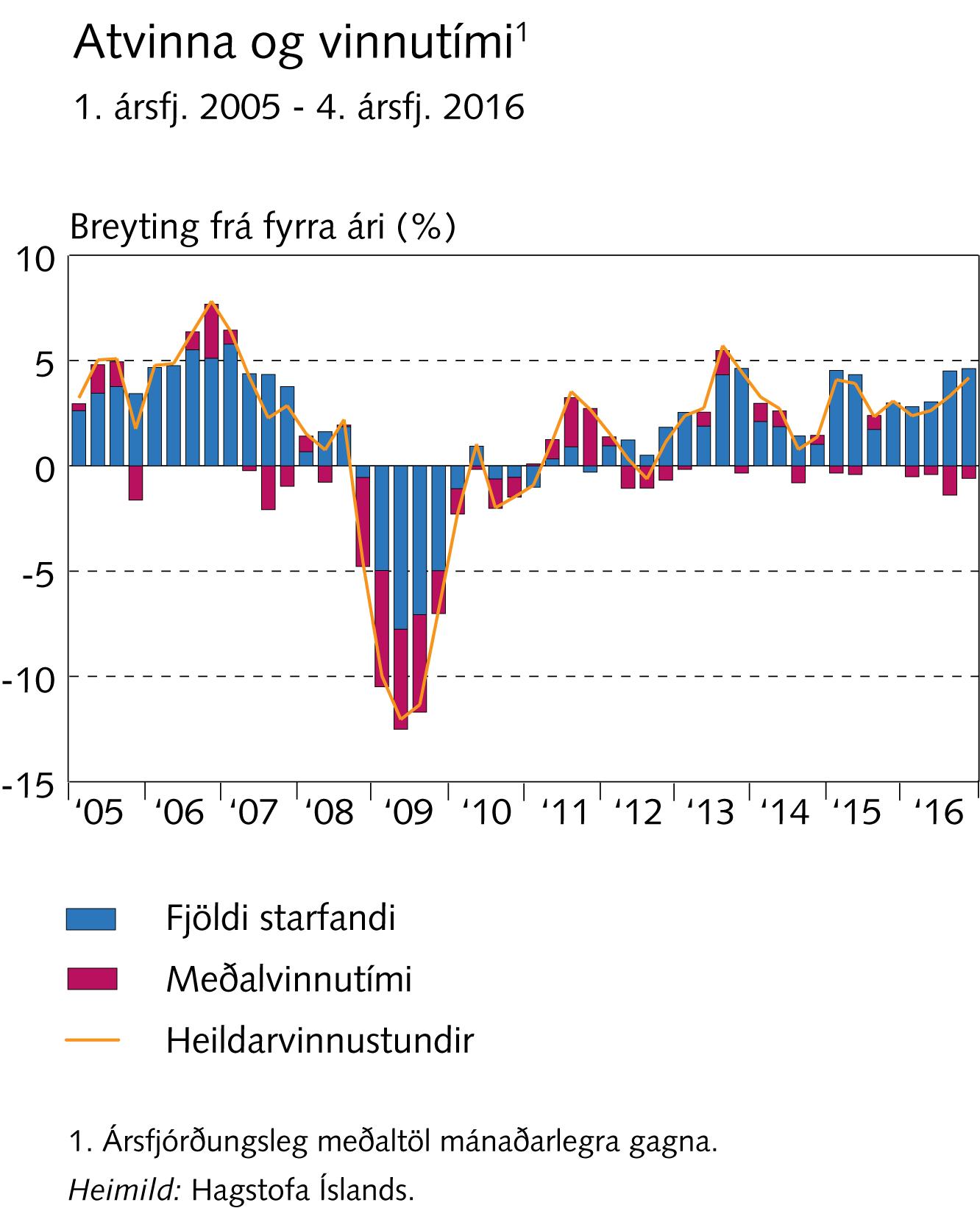 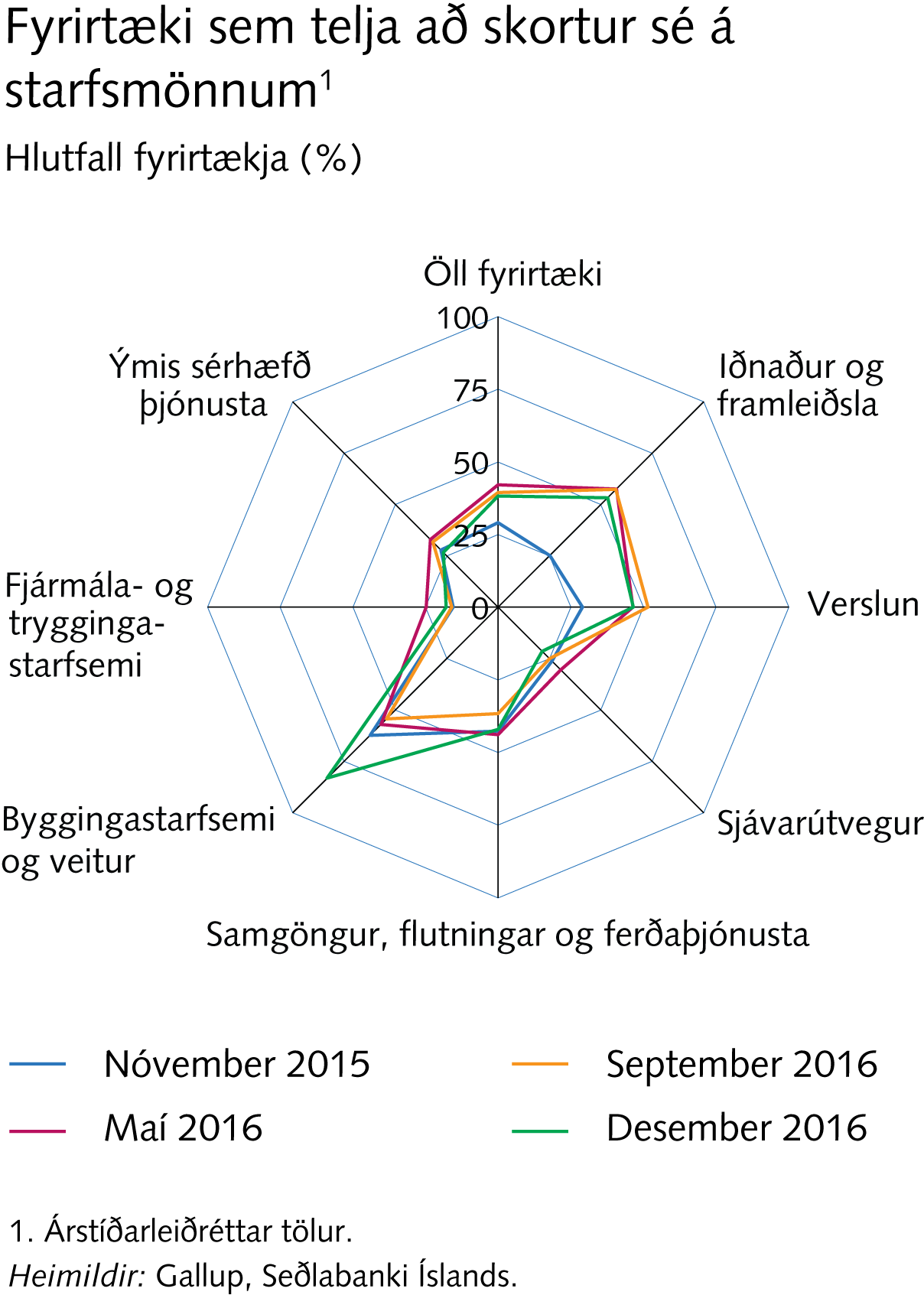 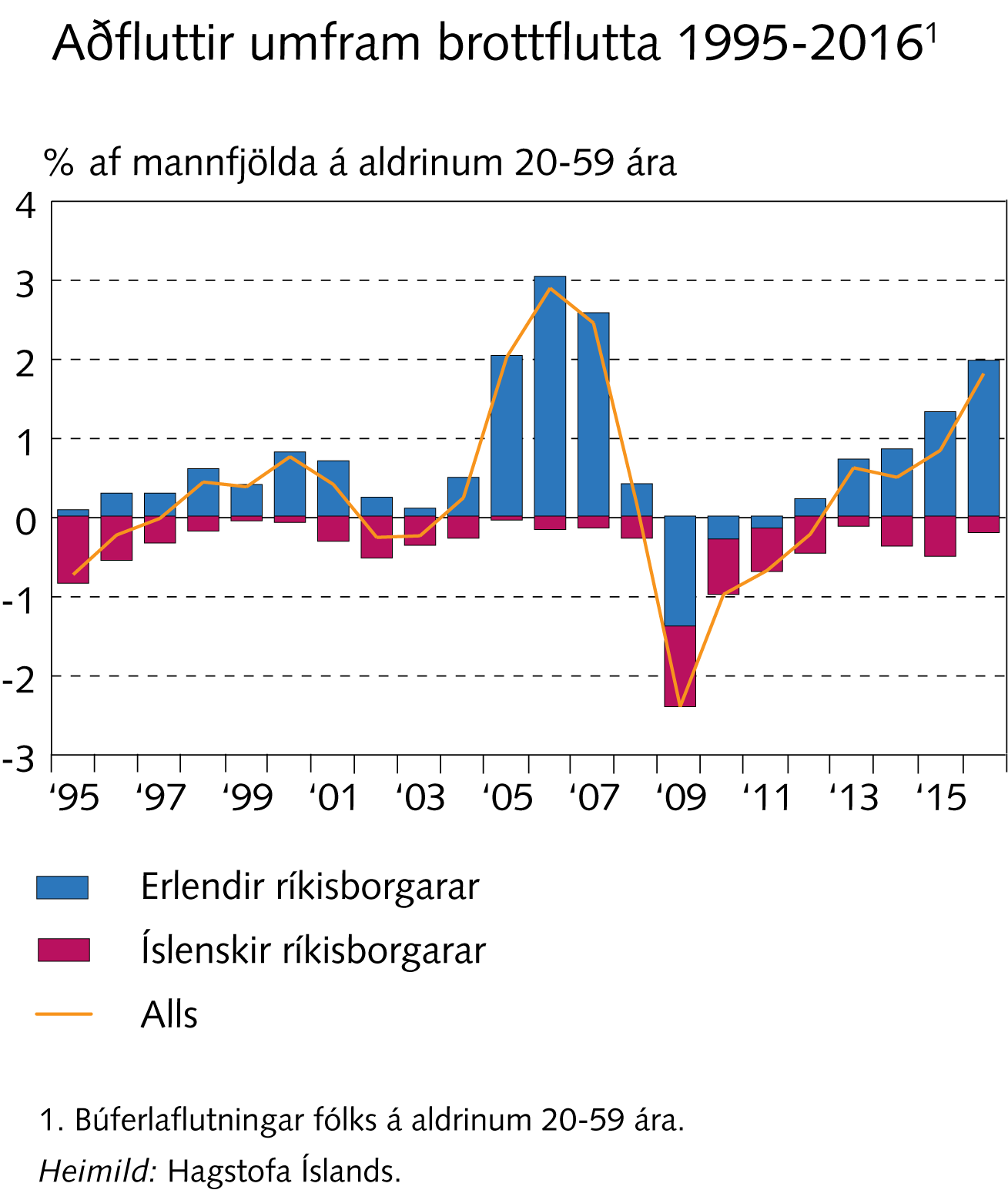 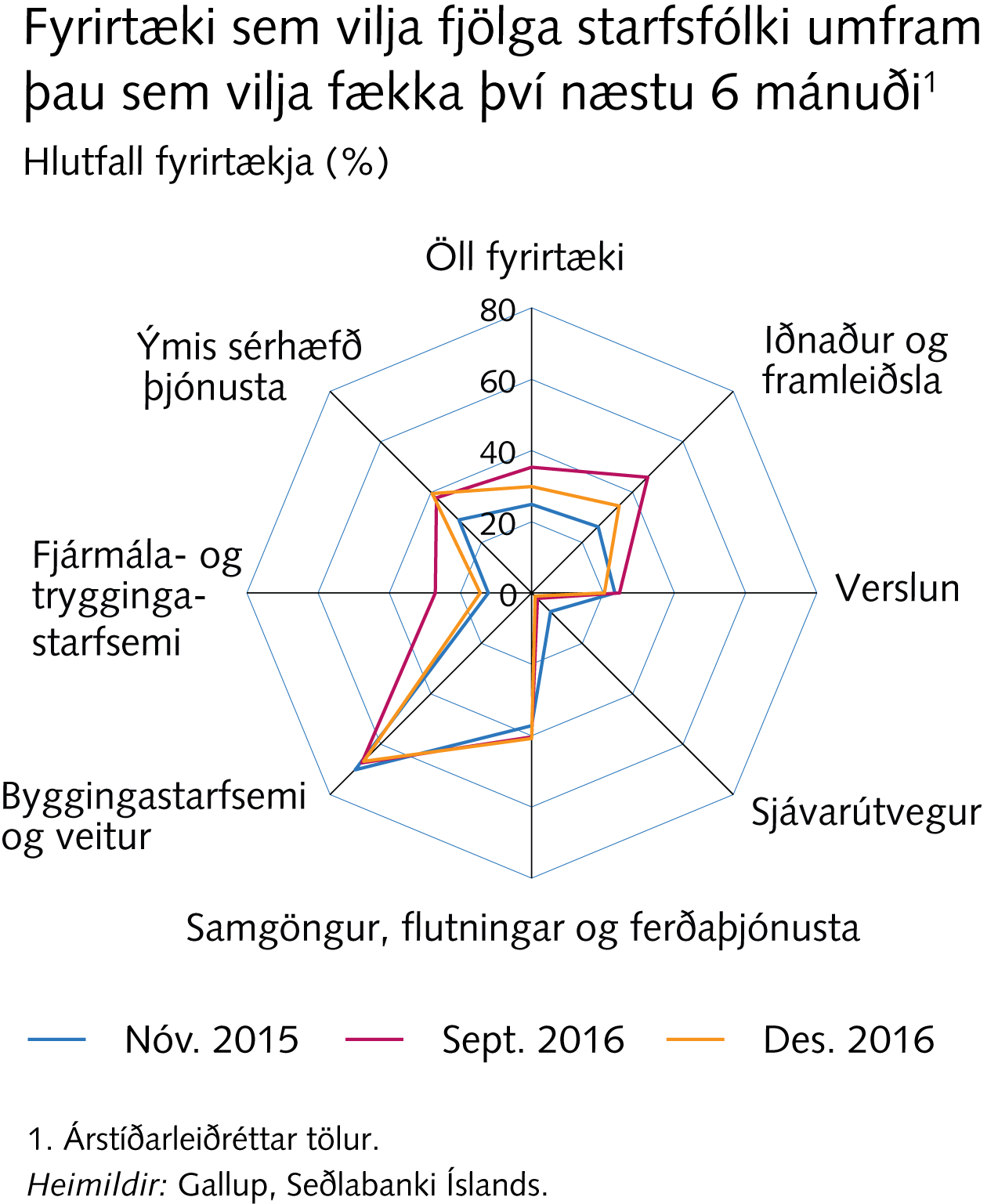 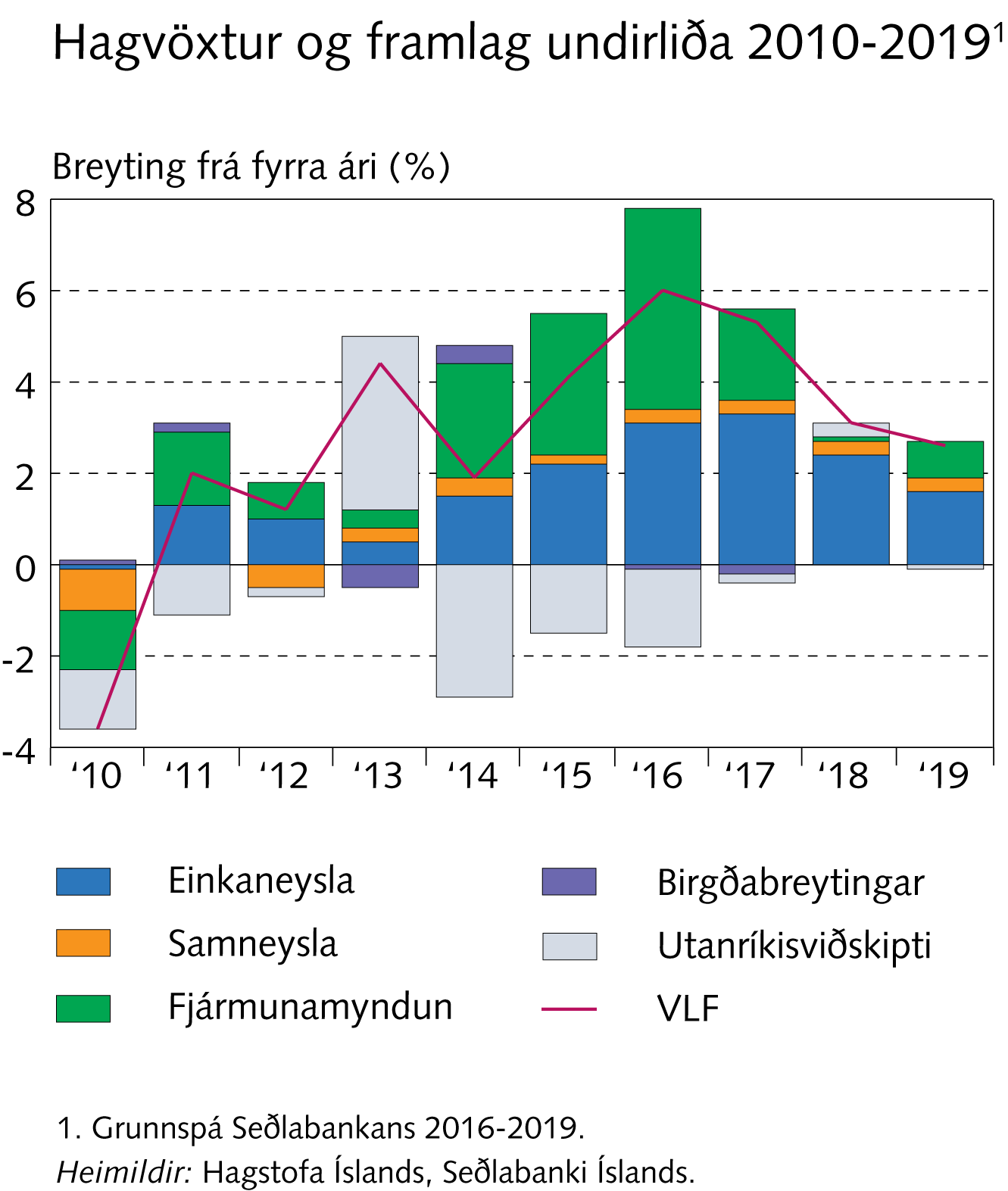 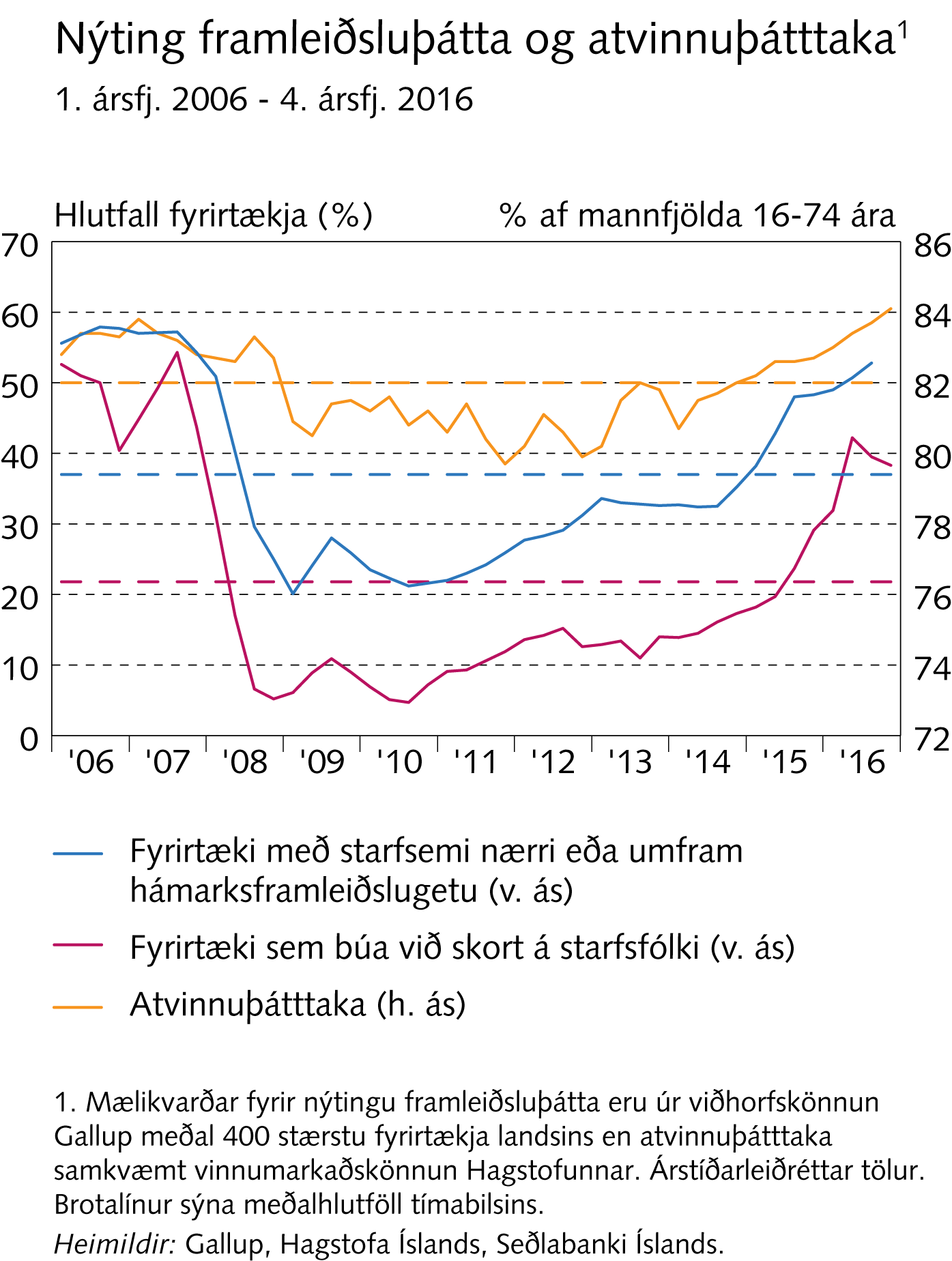 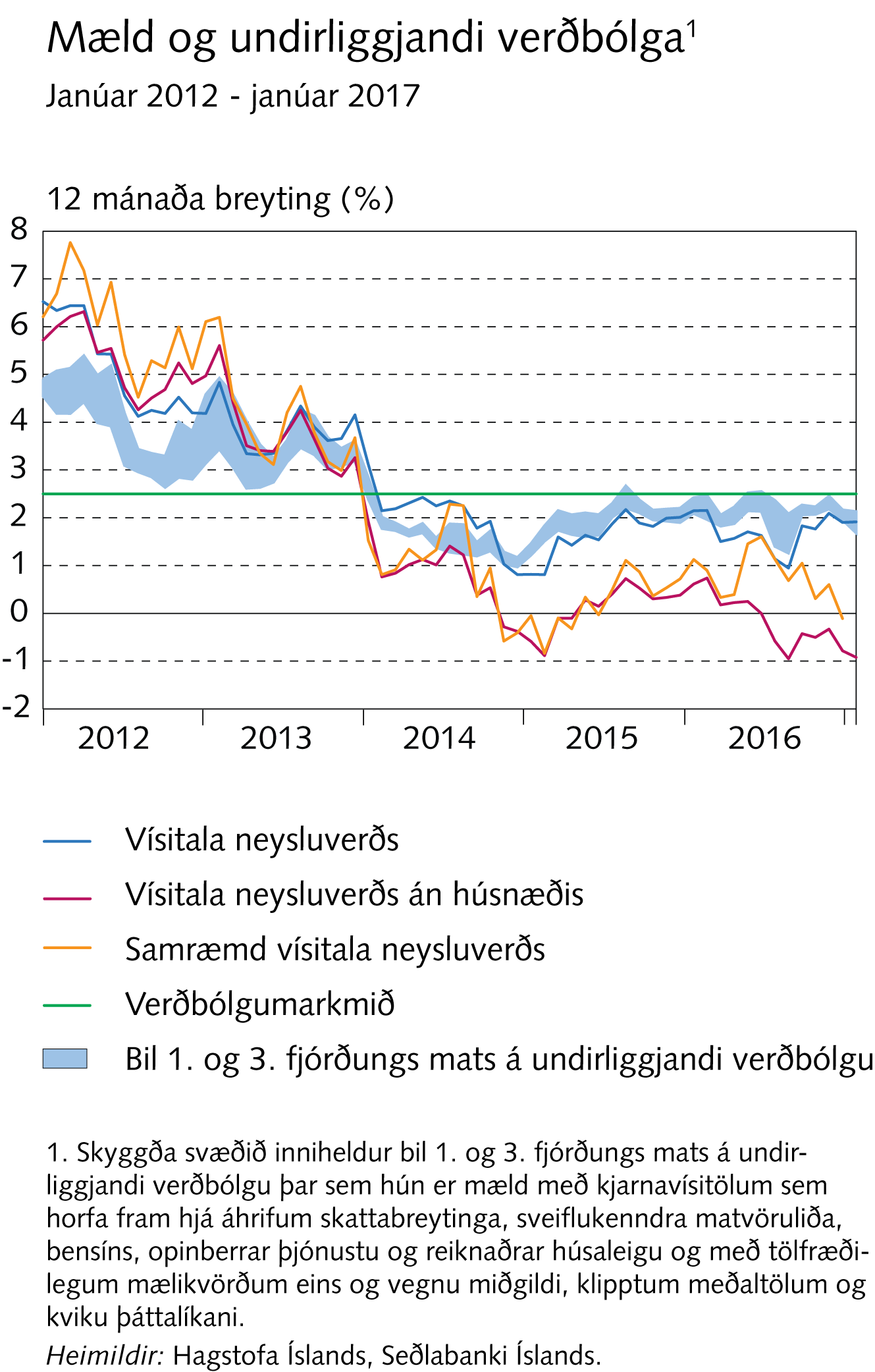 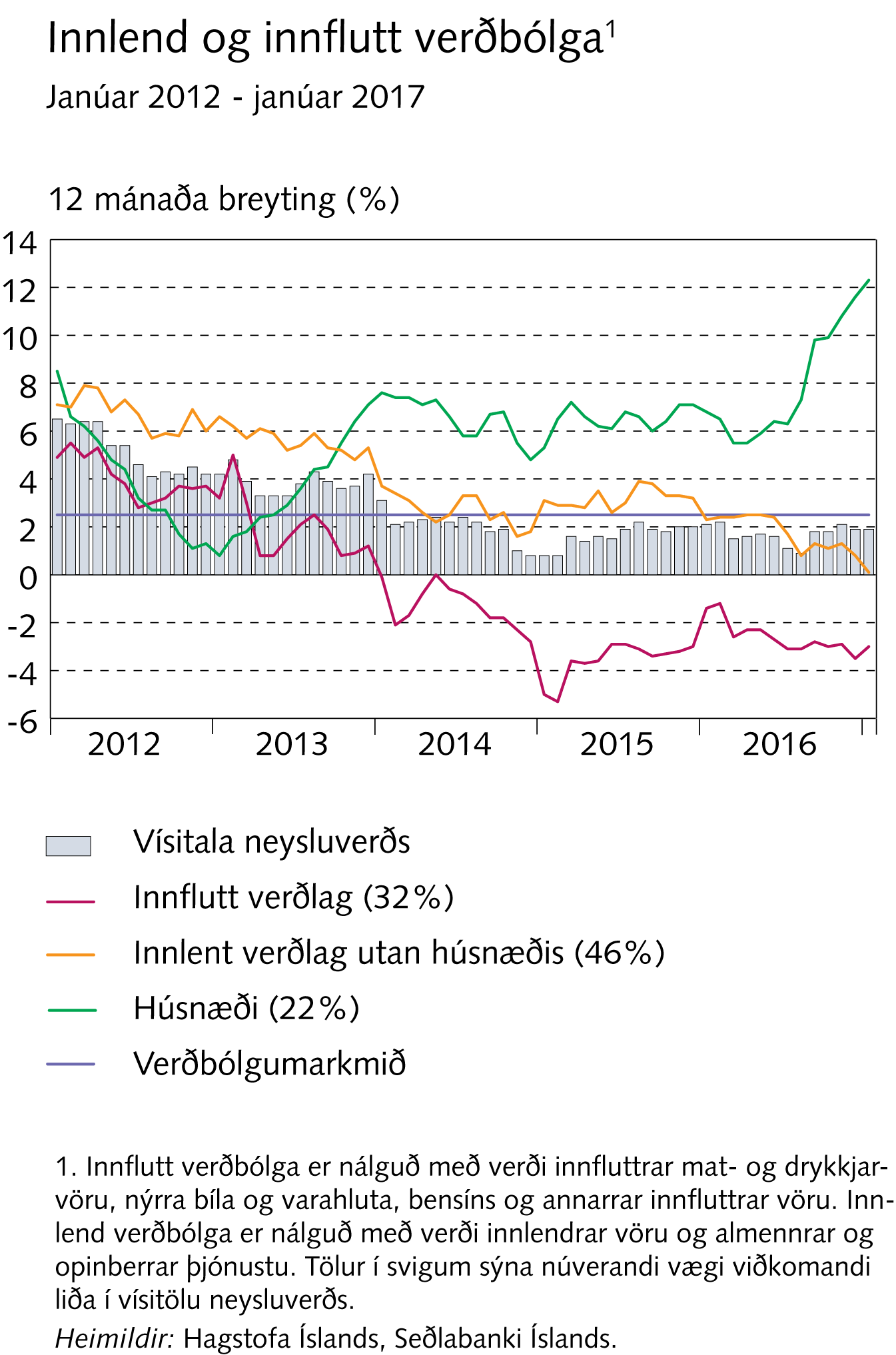 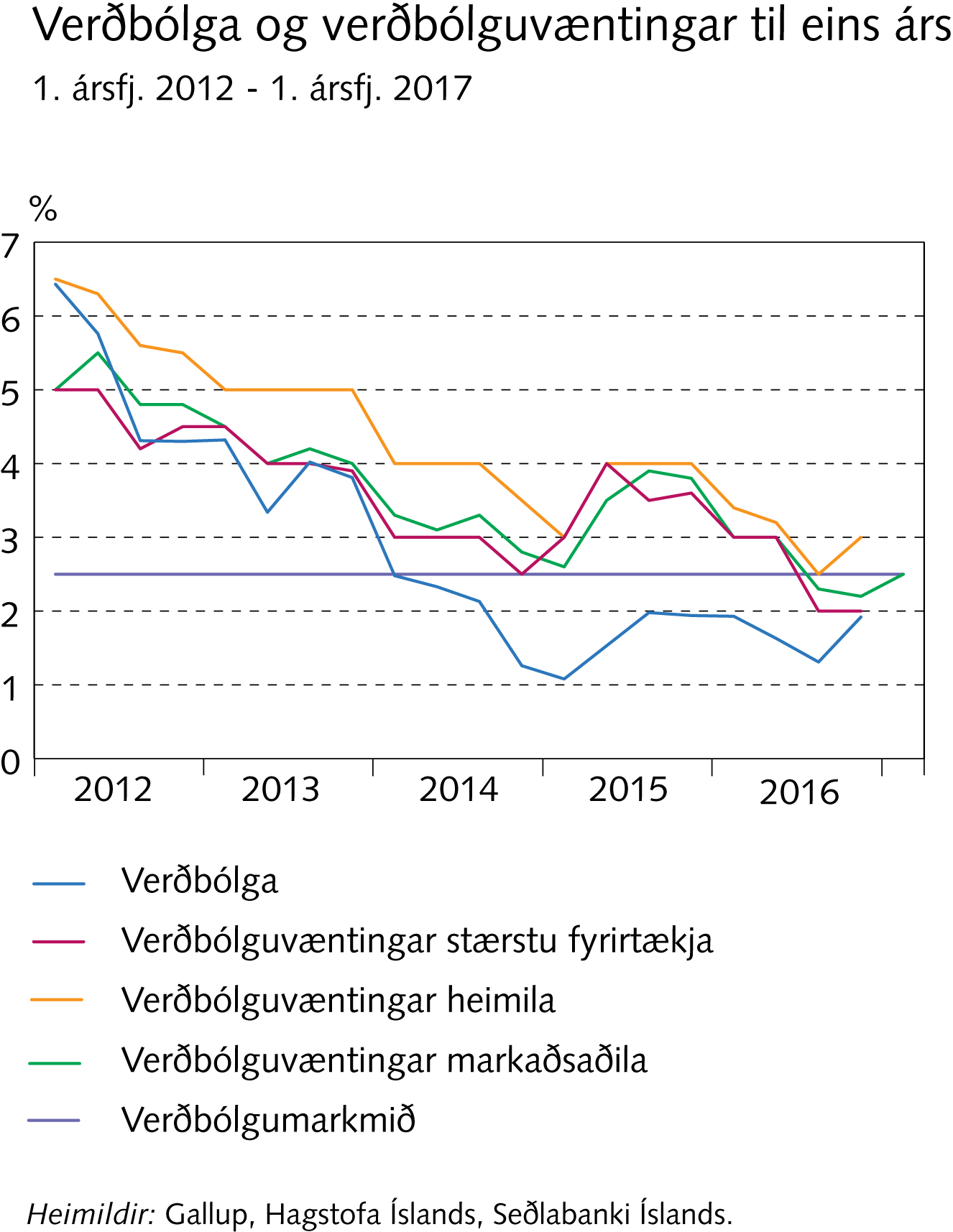 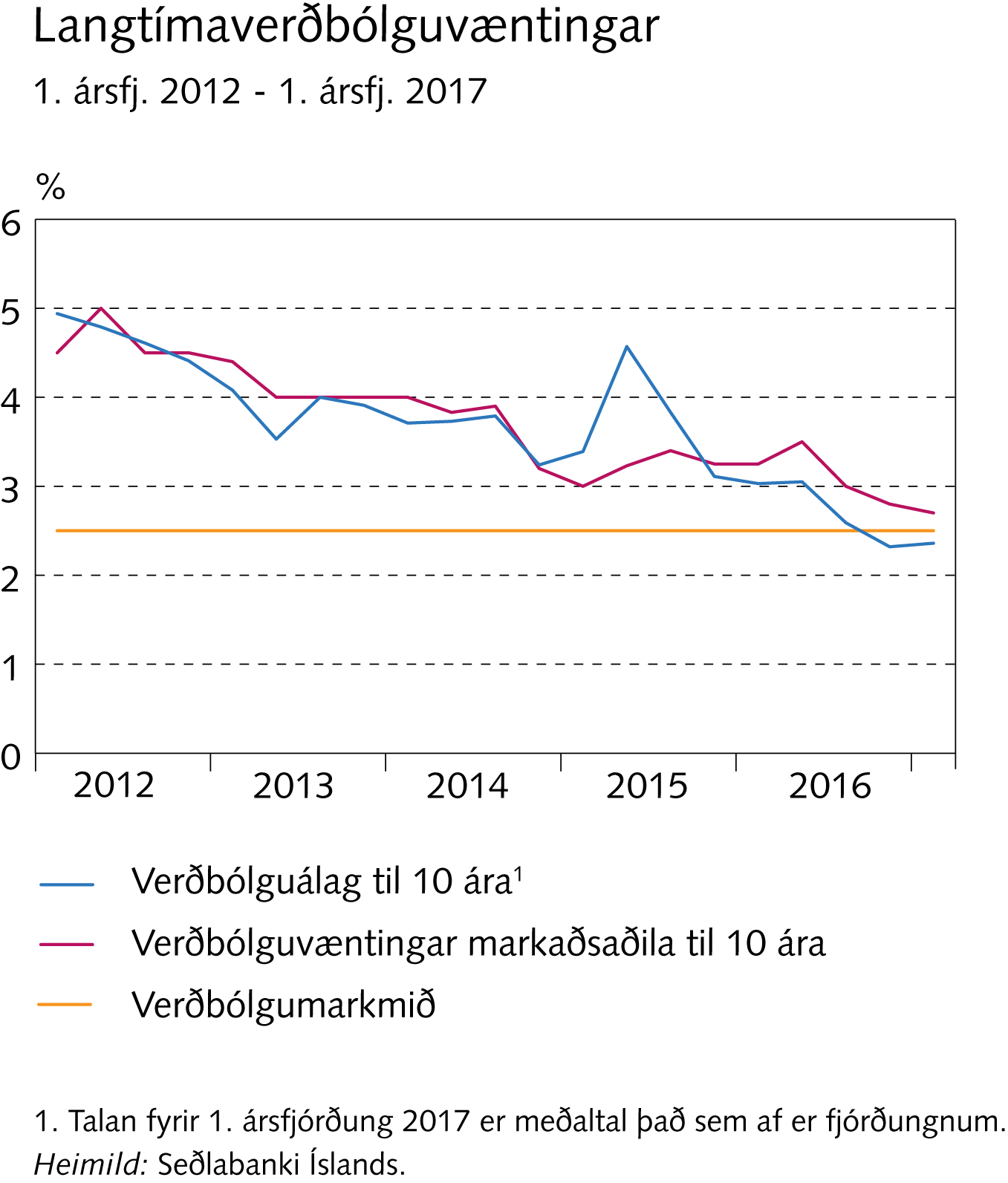 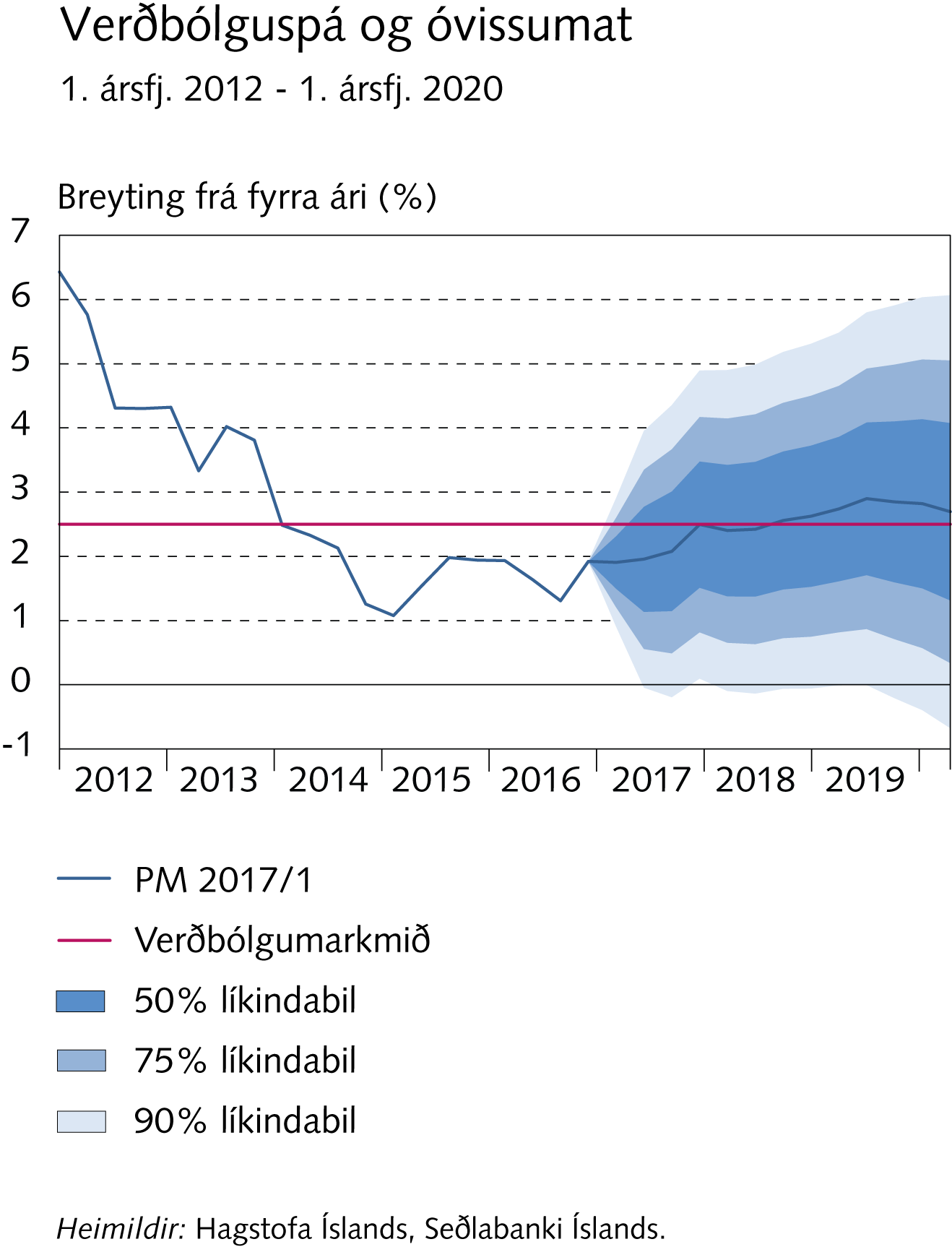 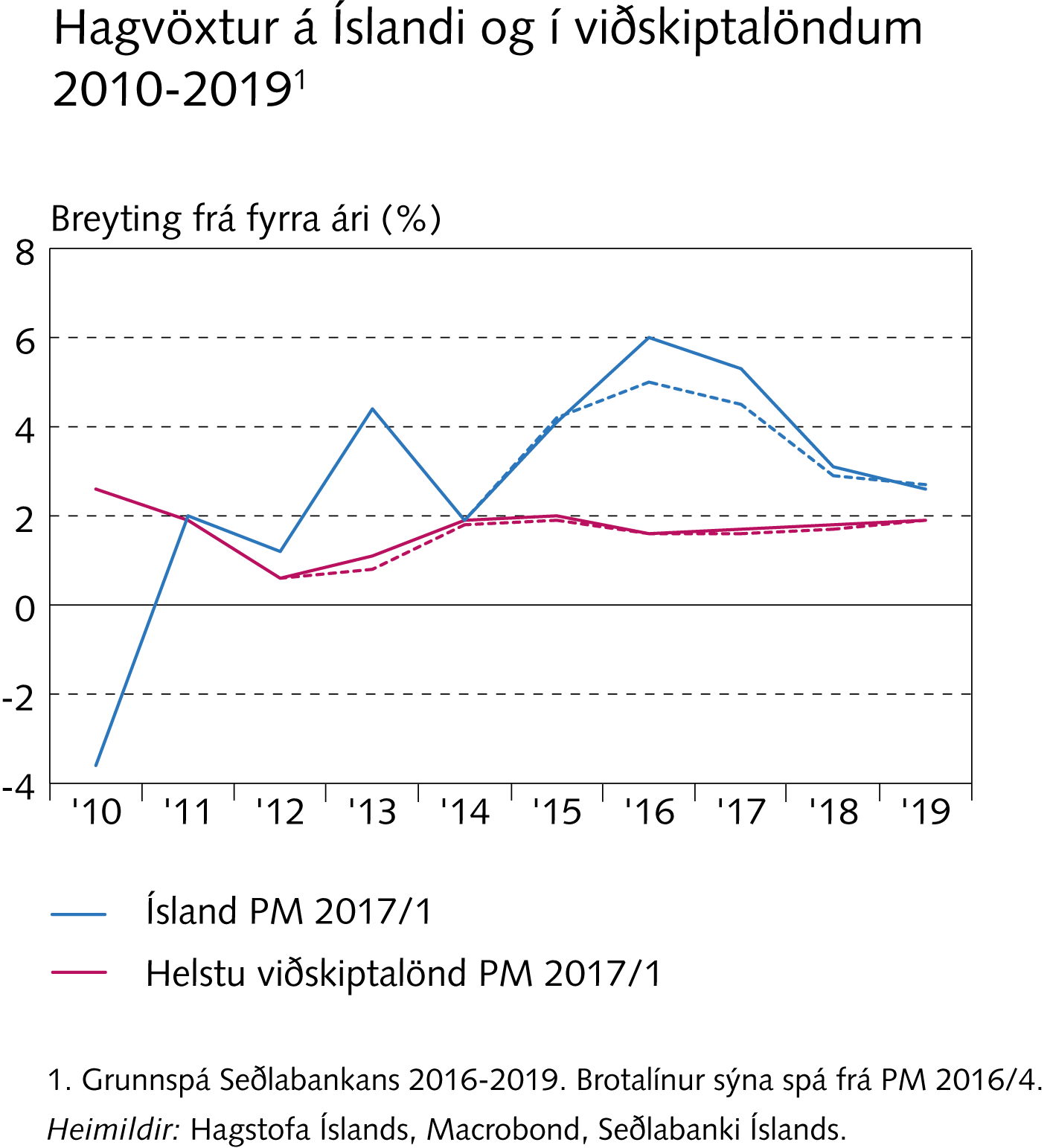 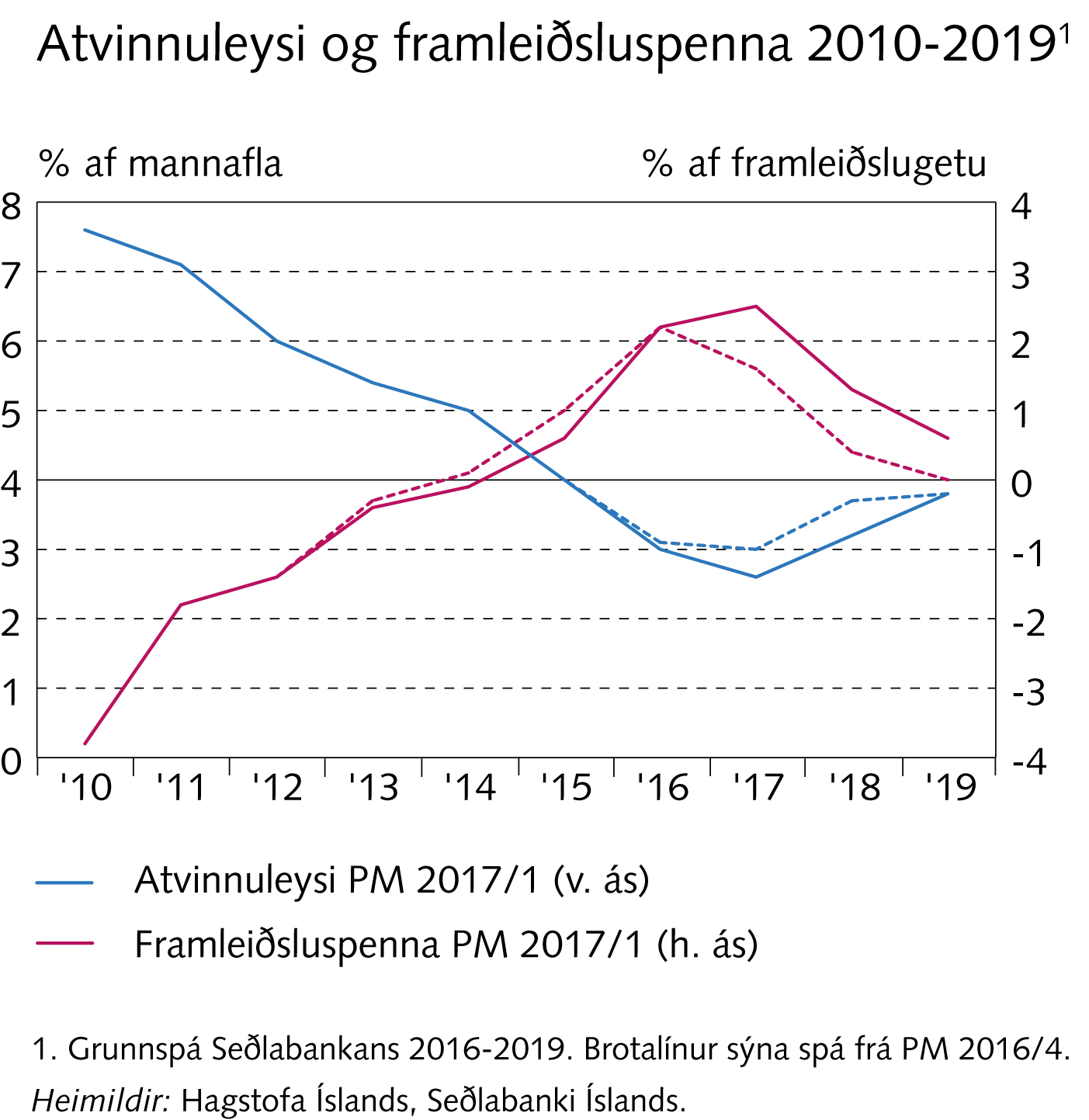 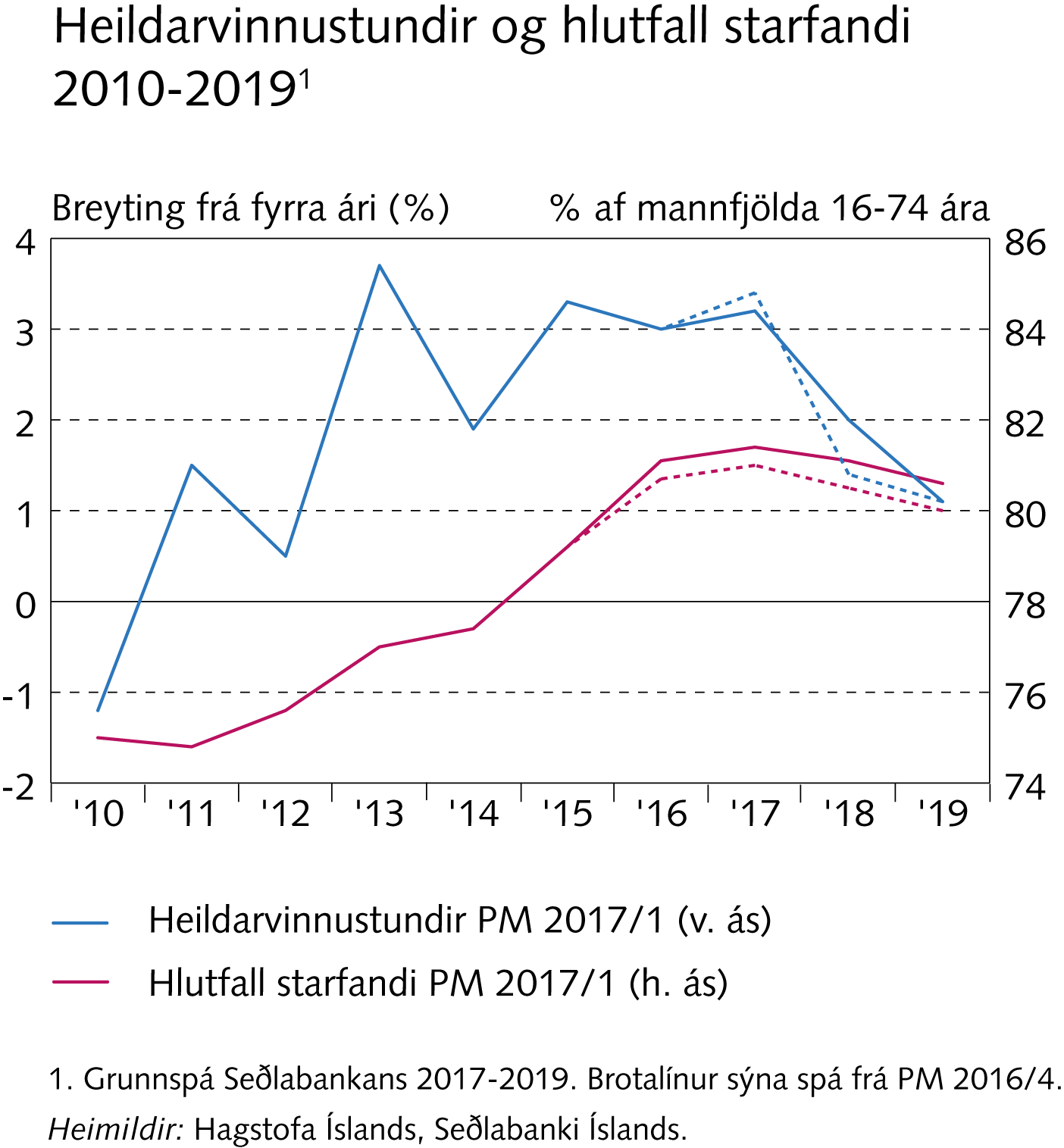 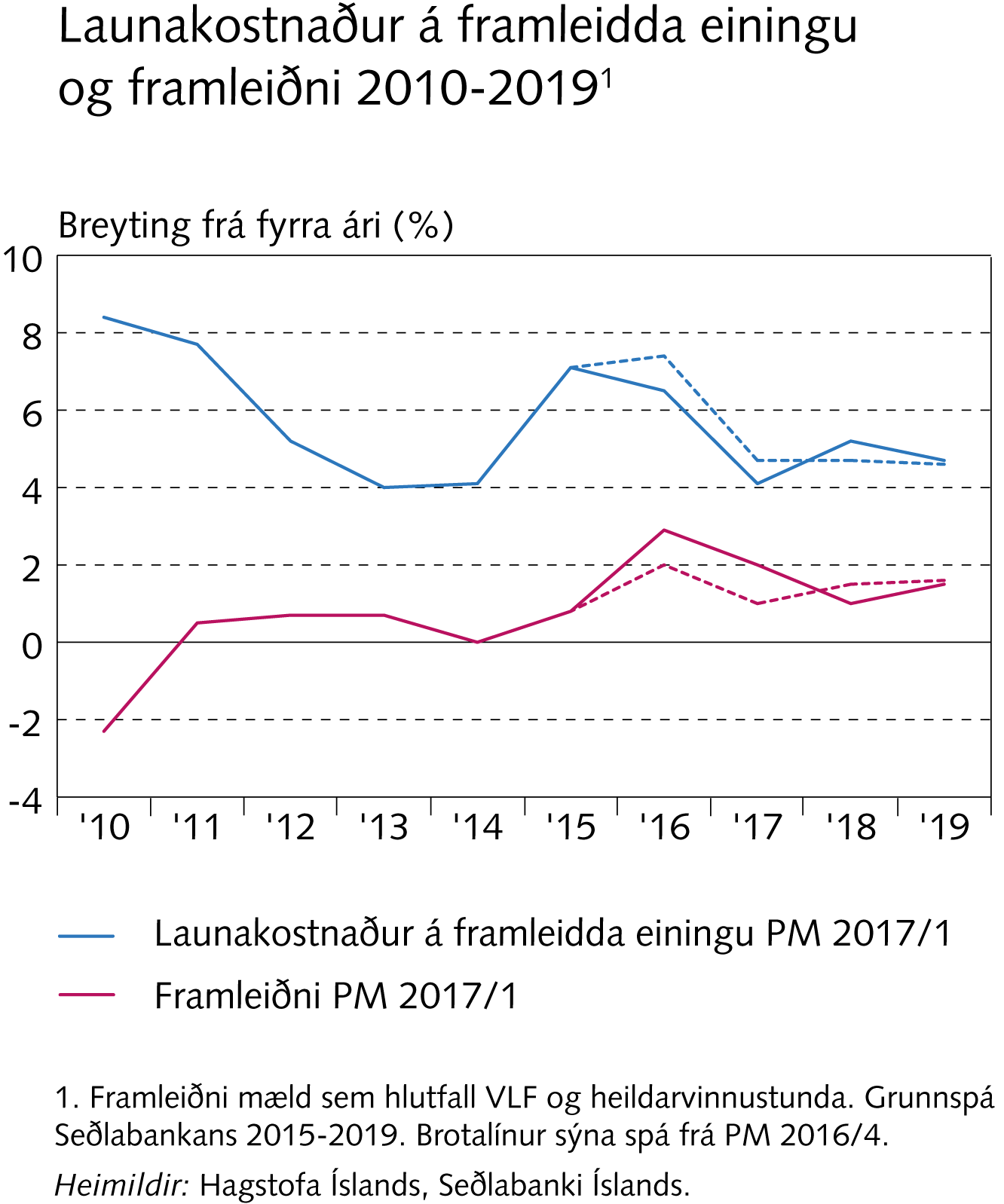 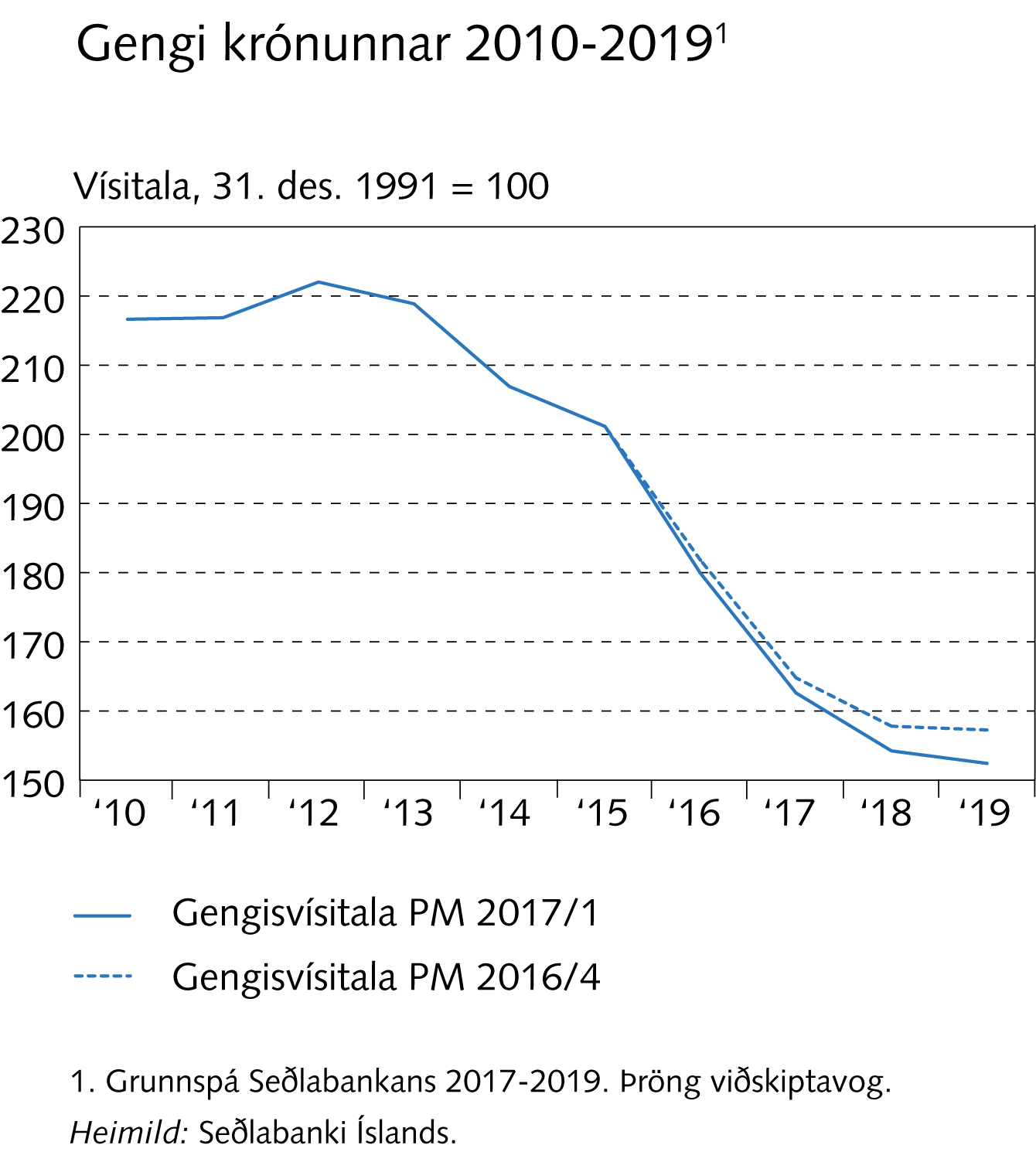 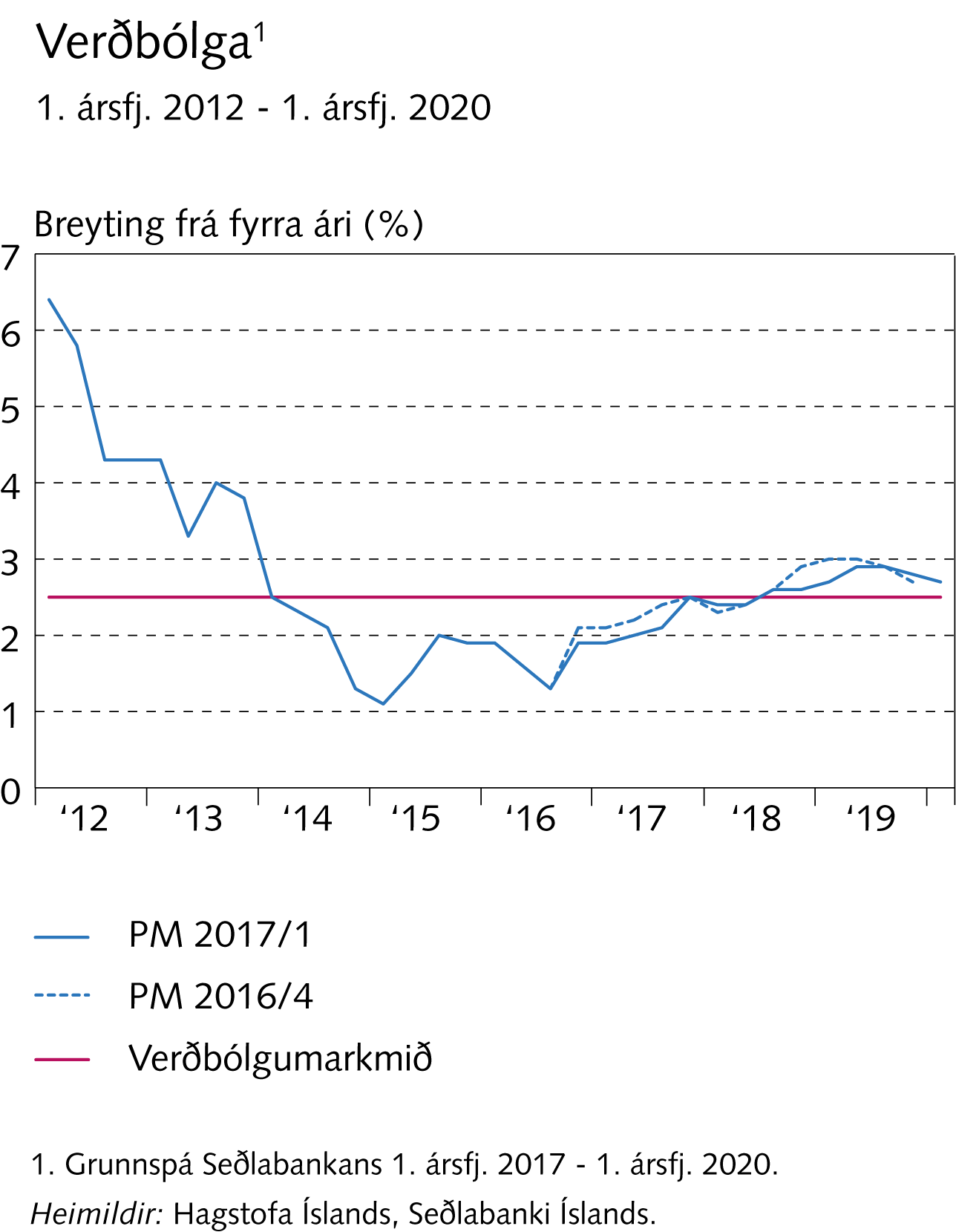